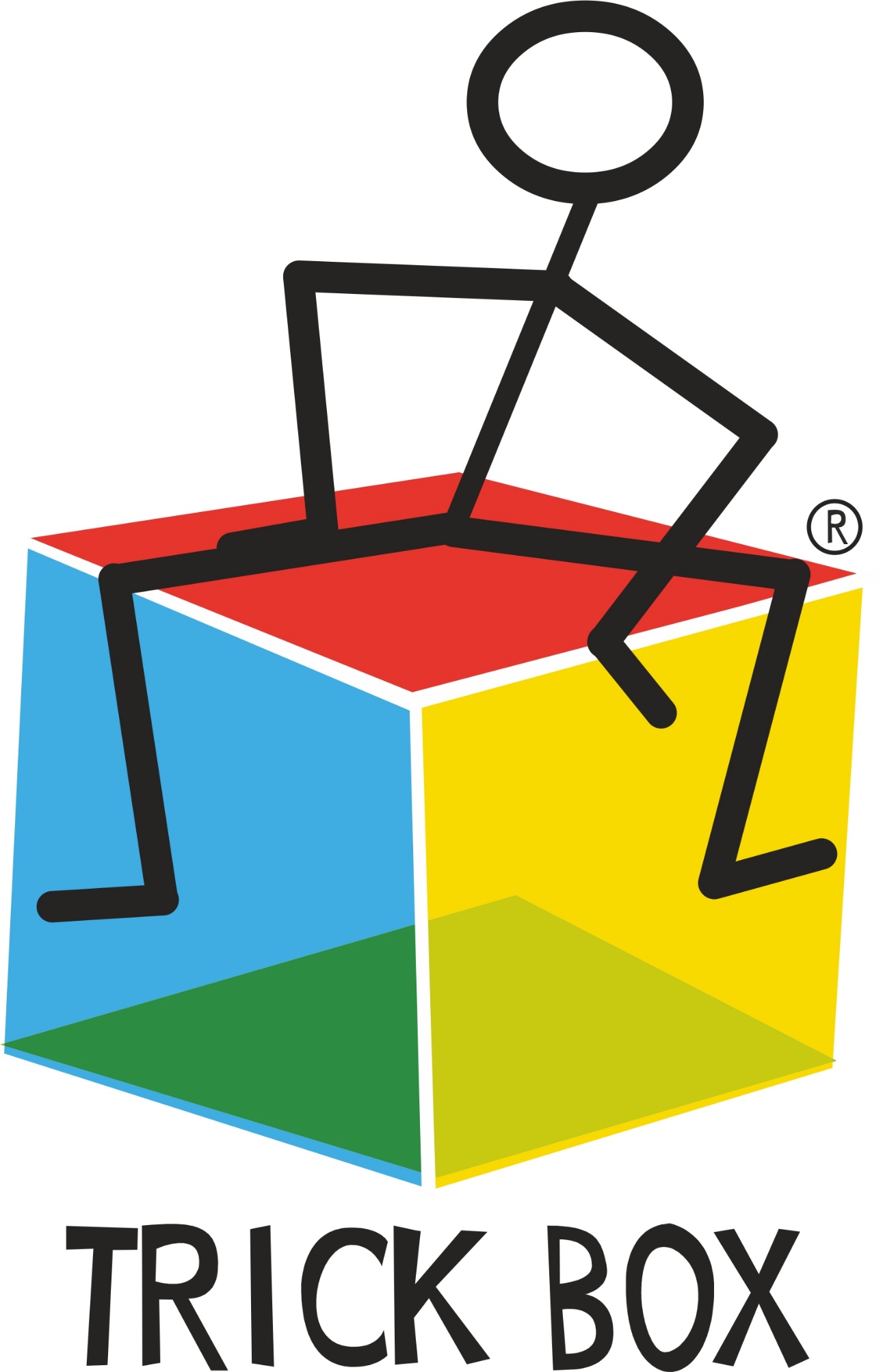 Lots of things are a little bit different right now.
We need to do things in a different way.
Some of us have been at school. 
Some of us have been at home.
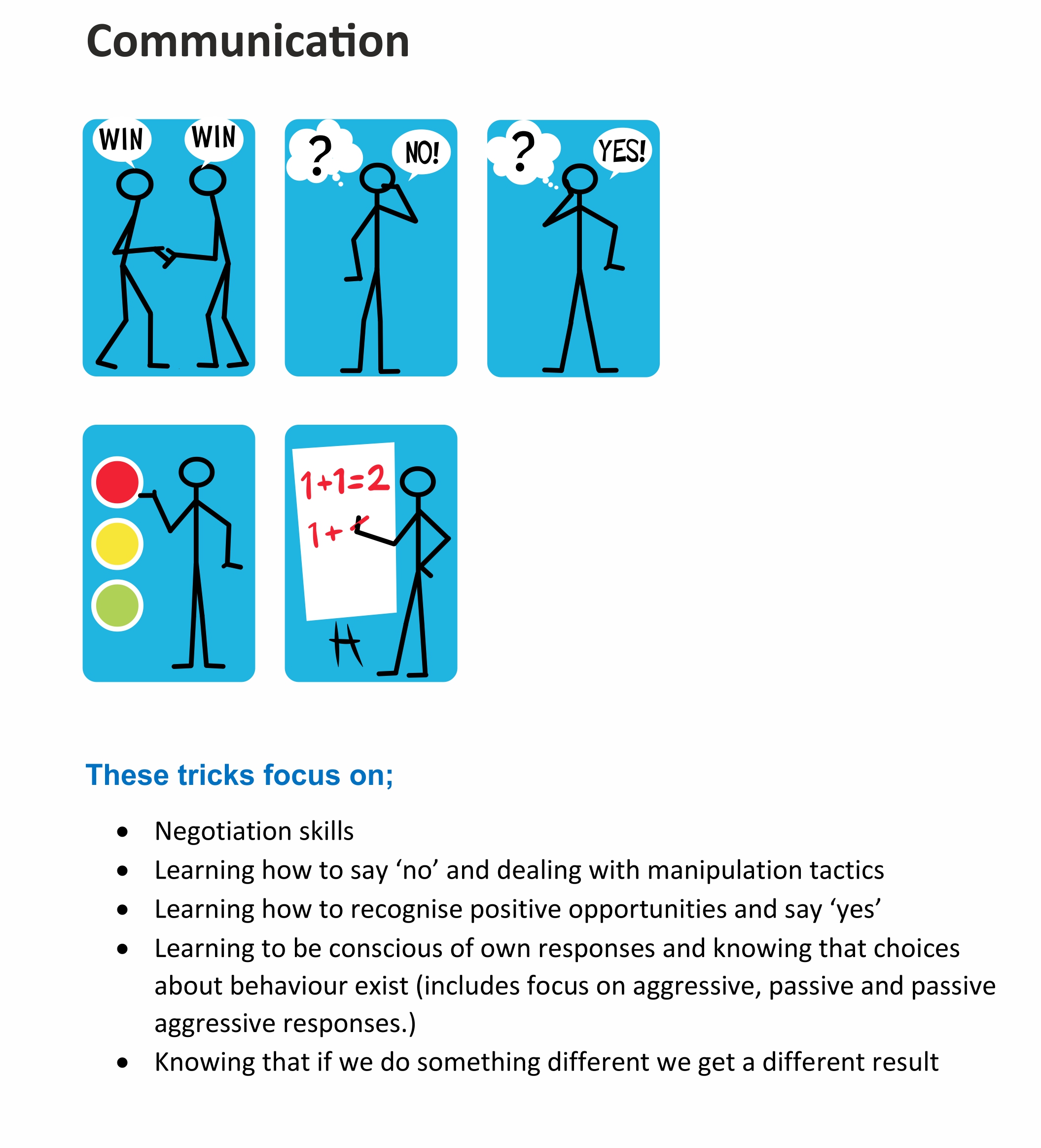 Some of us have had a good time.
Some of us have had a tricky time.
Some of us are glad to be at school.
Some of us want to be at home.
All of us need to be kind to each other.
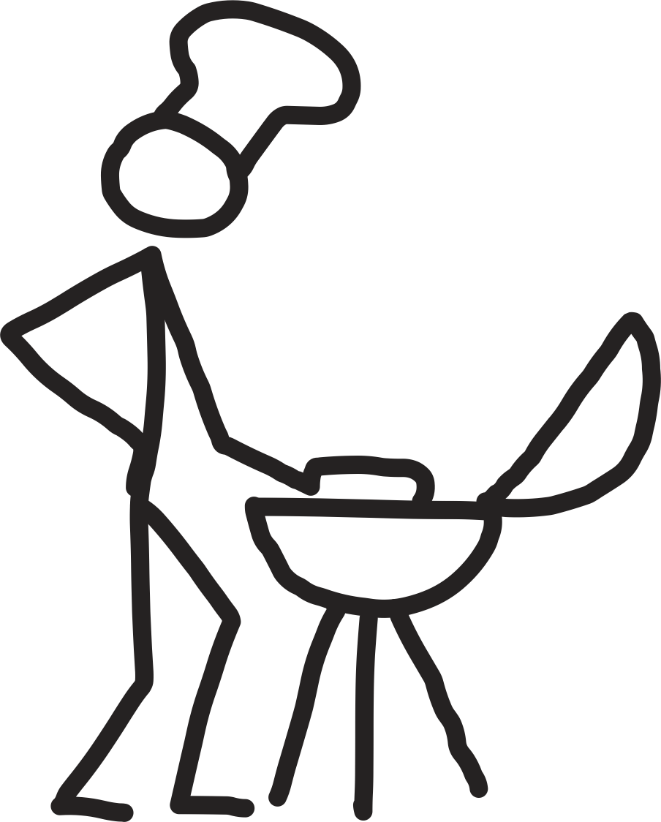 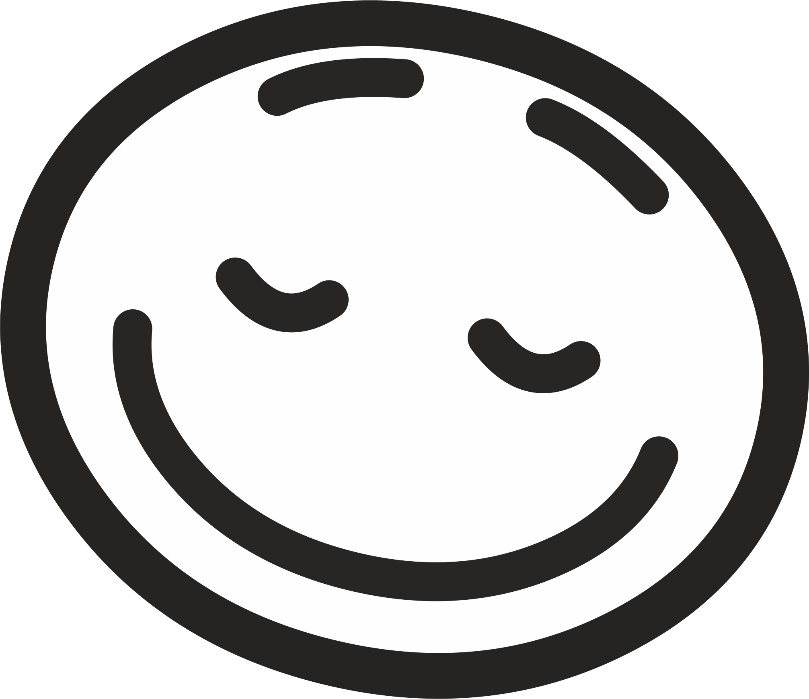 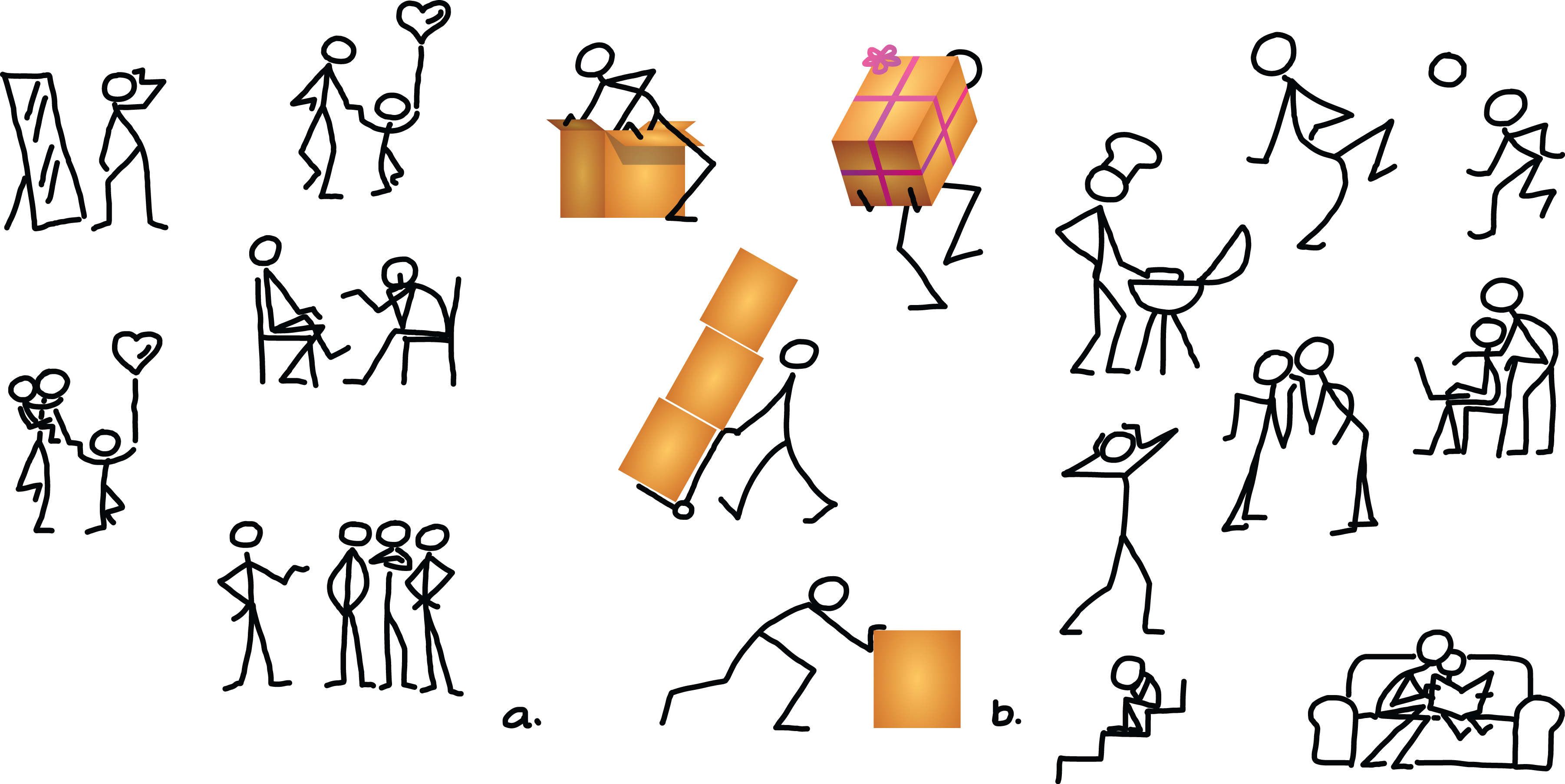 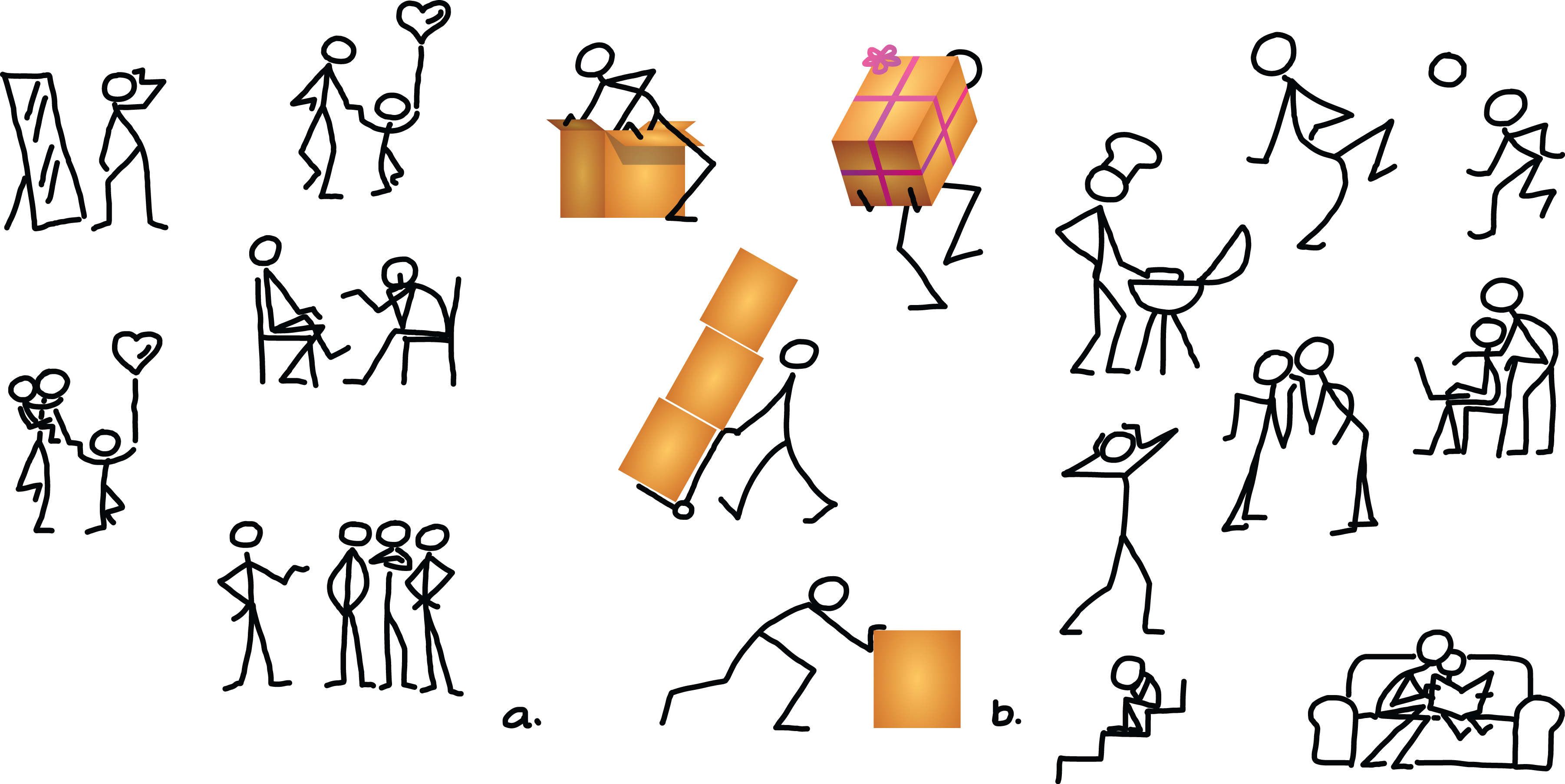 Some of us have had a good time.
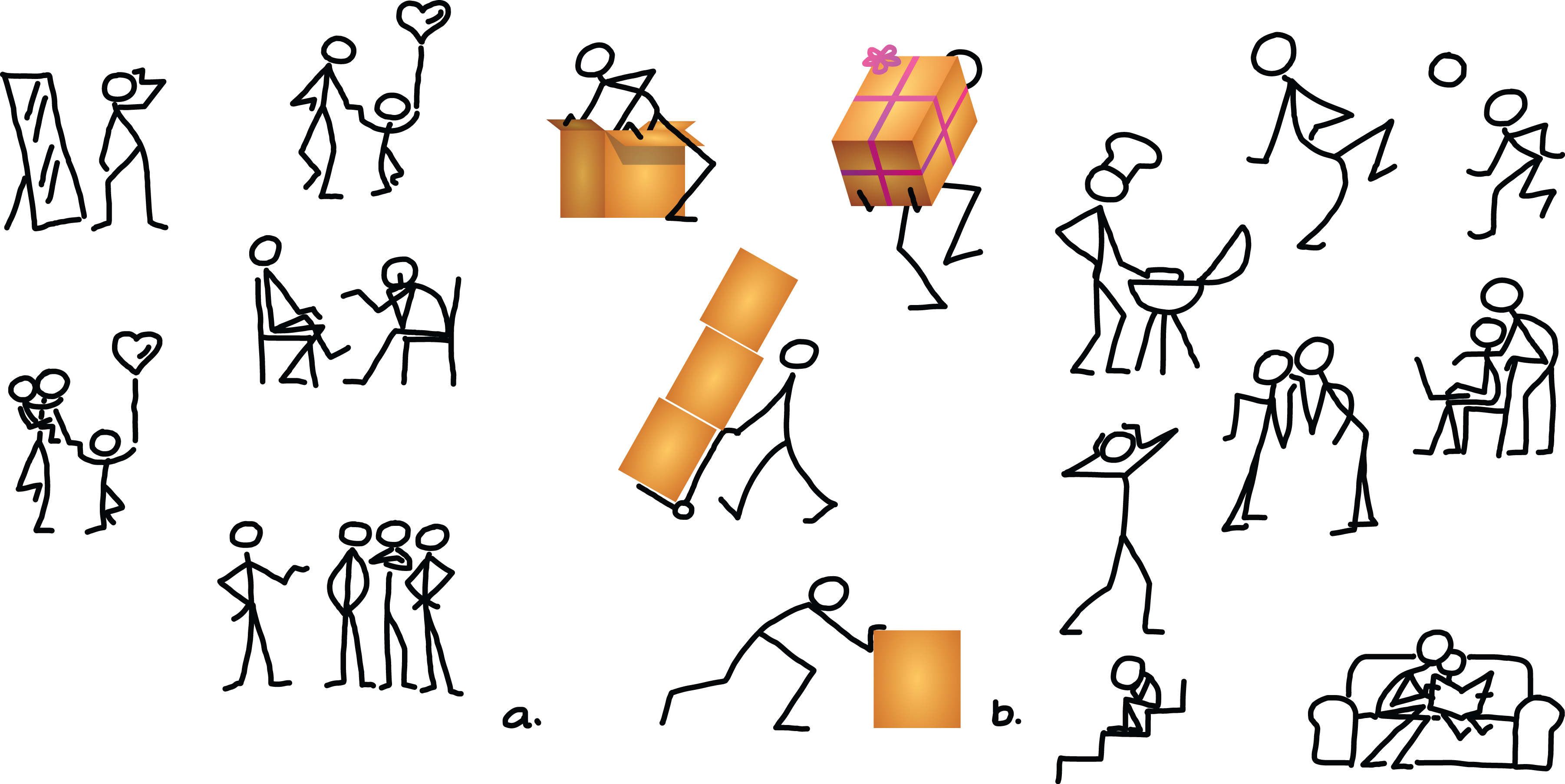 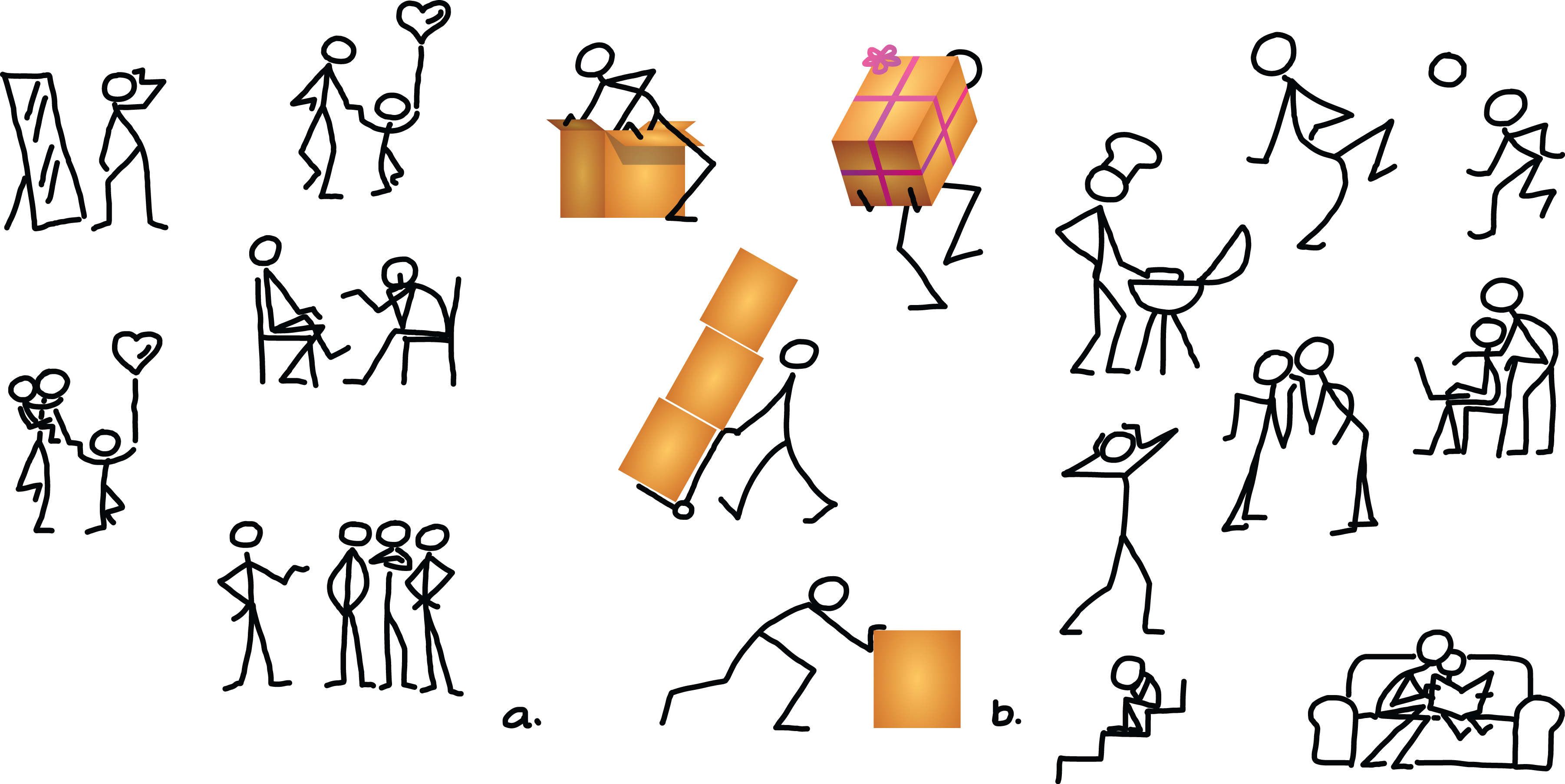 All images Copyright Daviz cartoons and Trick Box Ltd
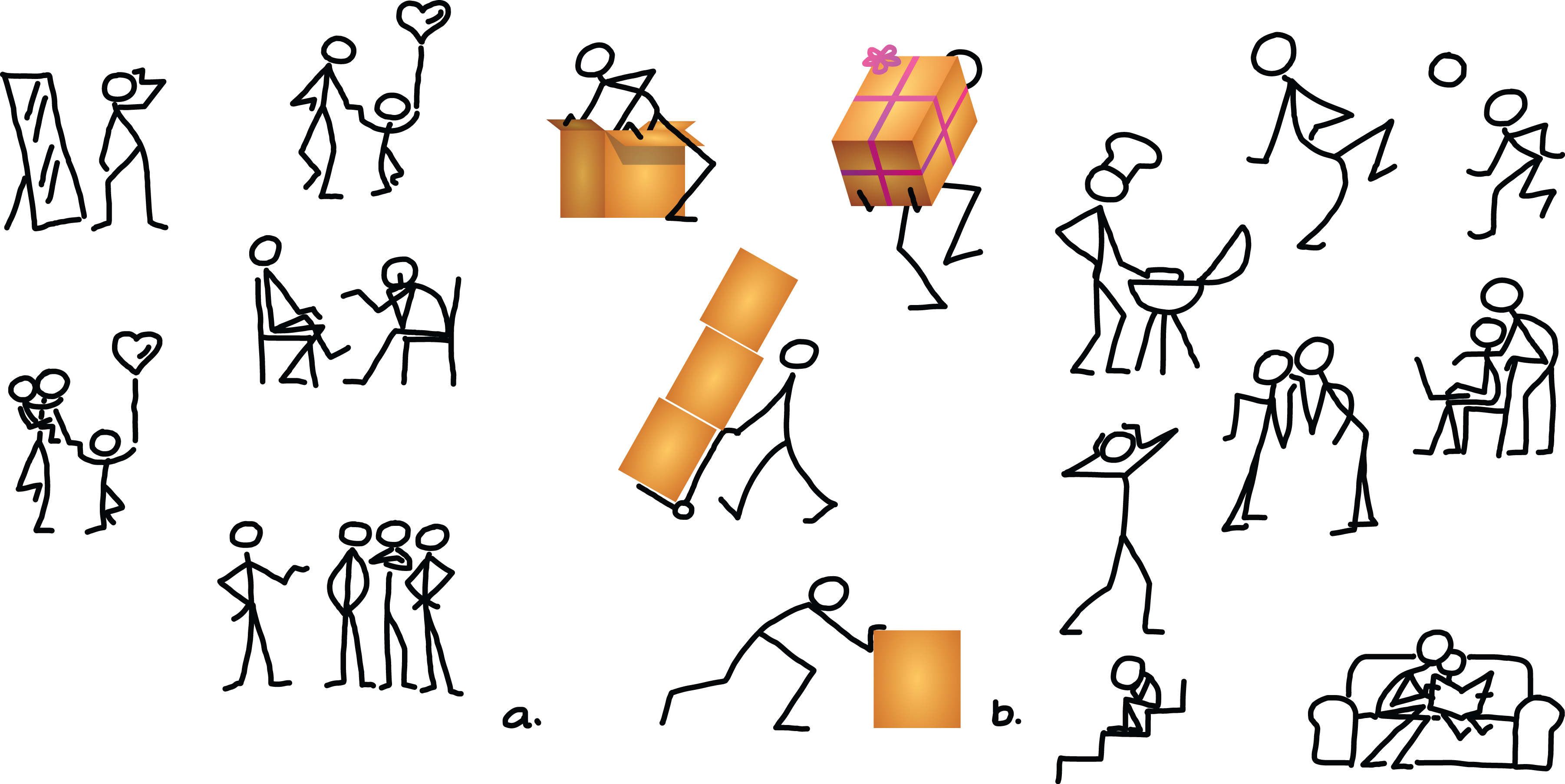 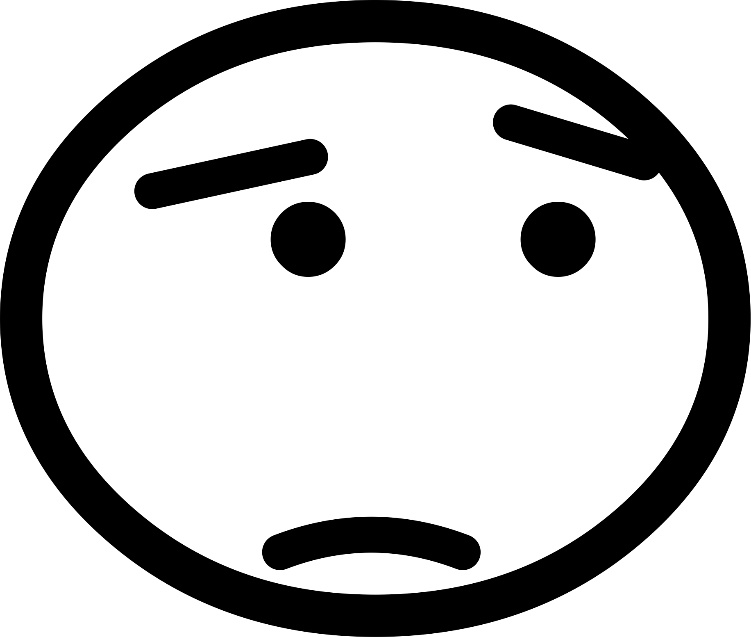 Some of us have had a tricky time. There’s usually some tricky times for everyone.
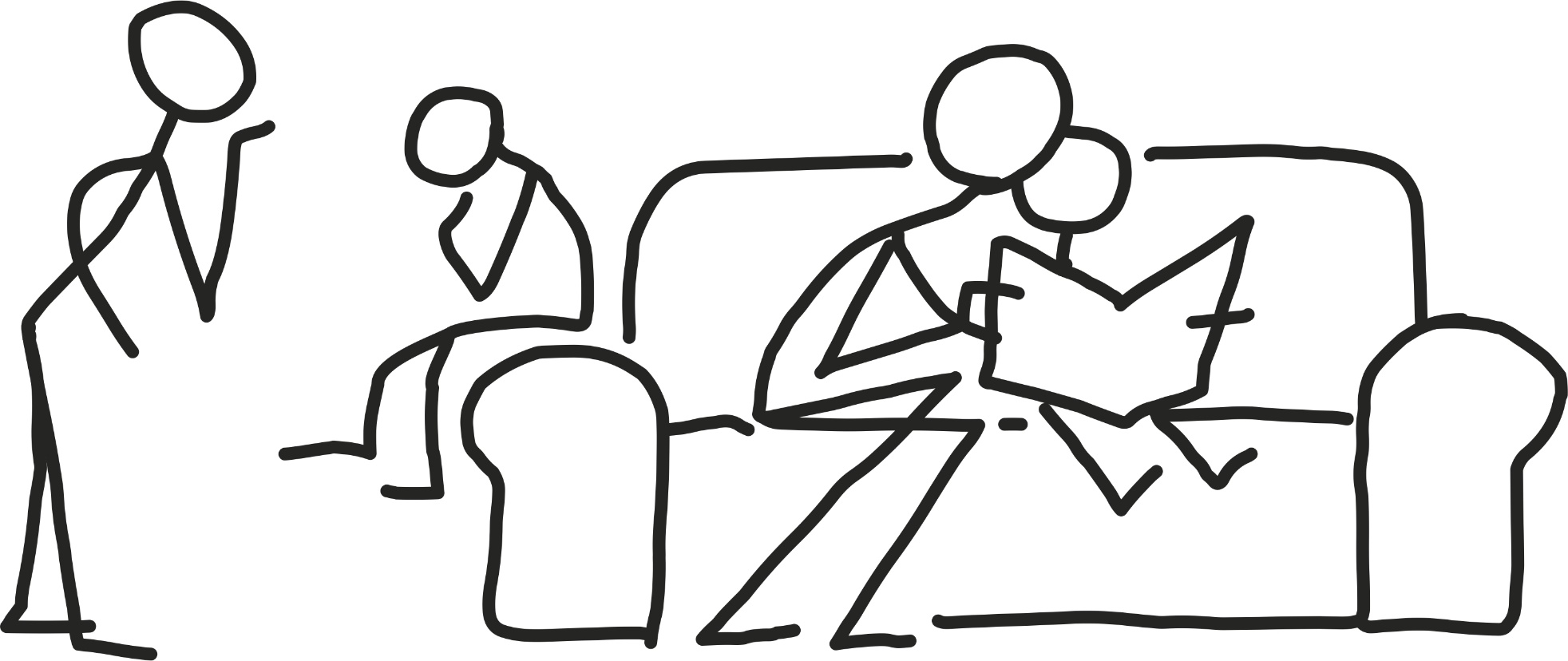 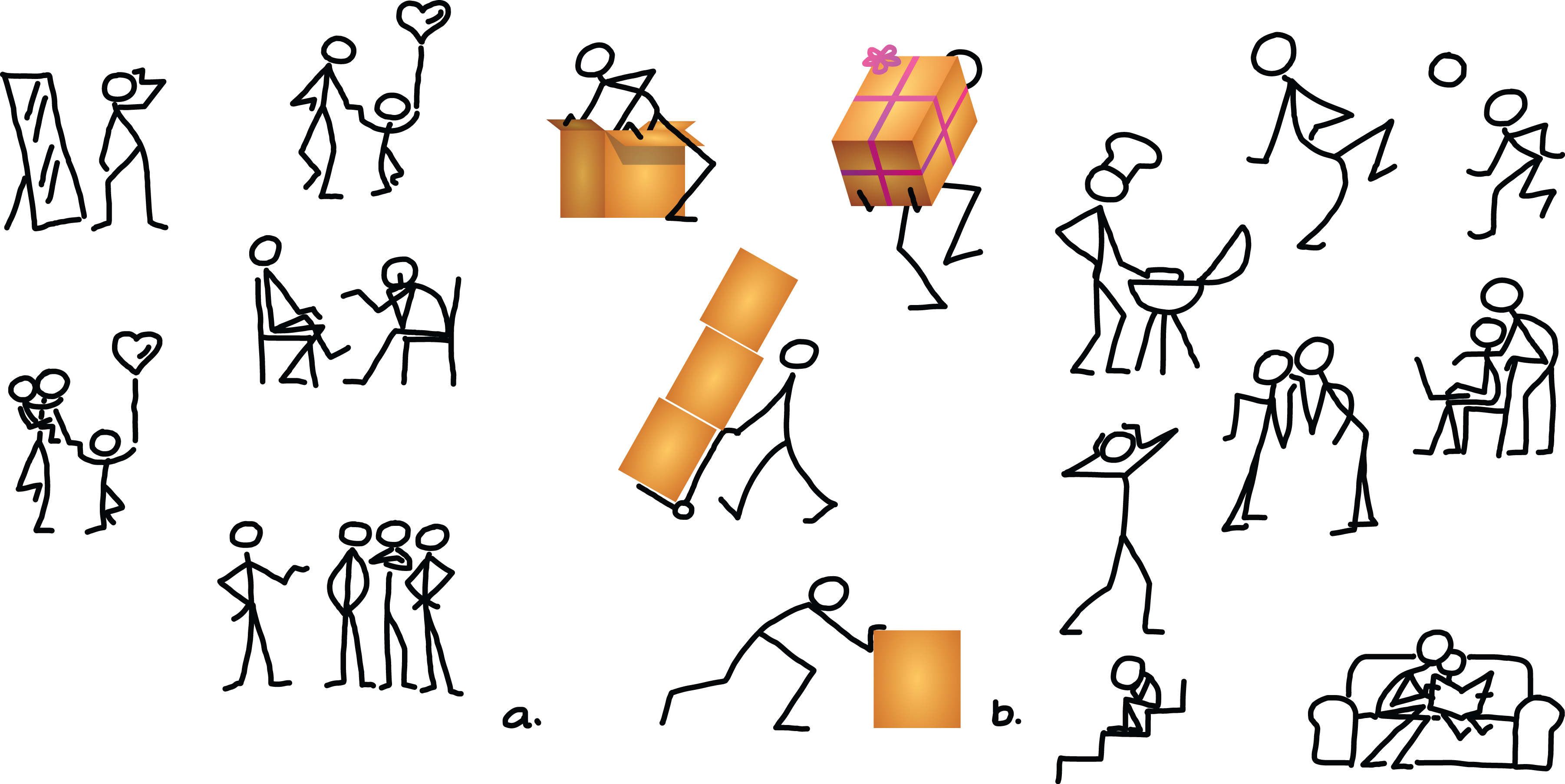 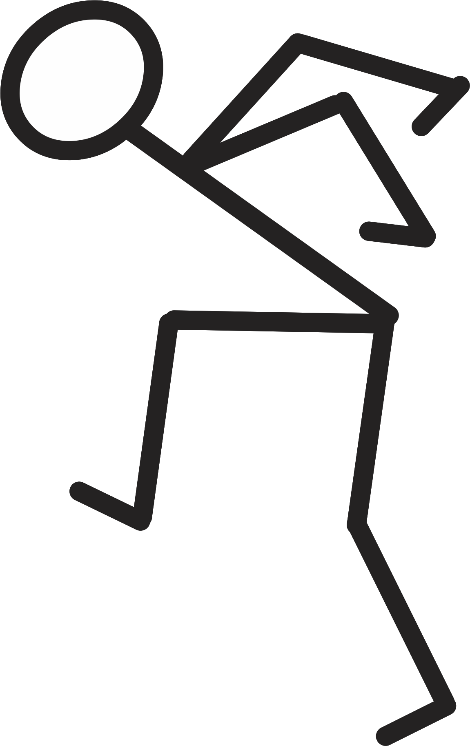 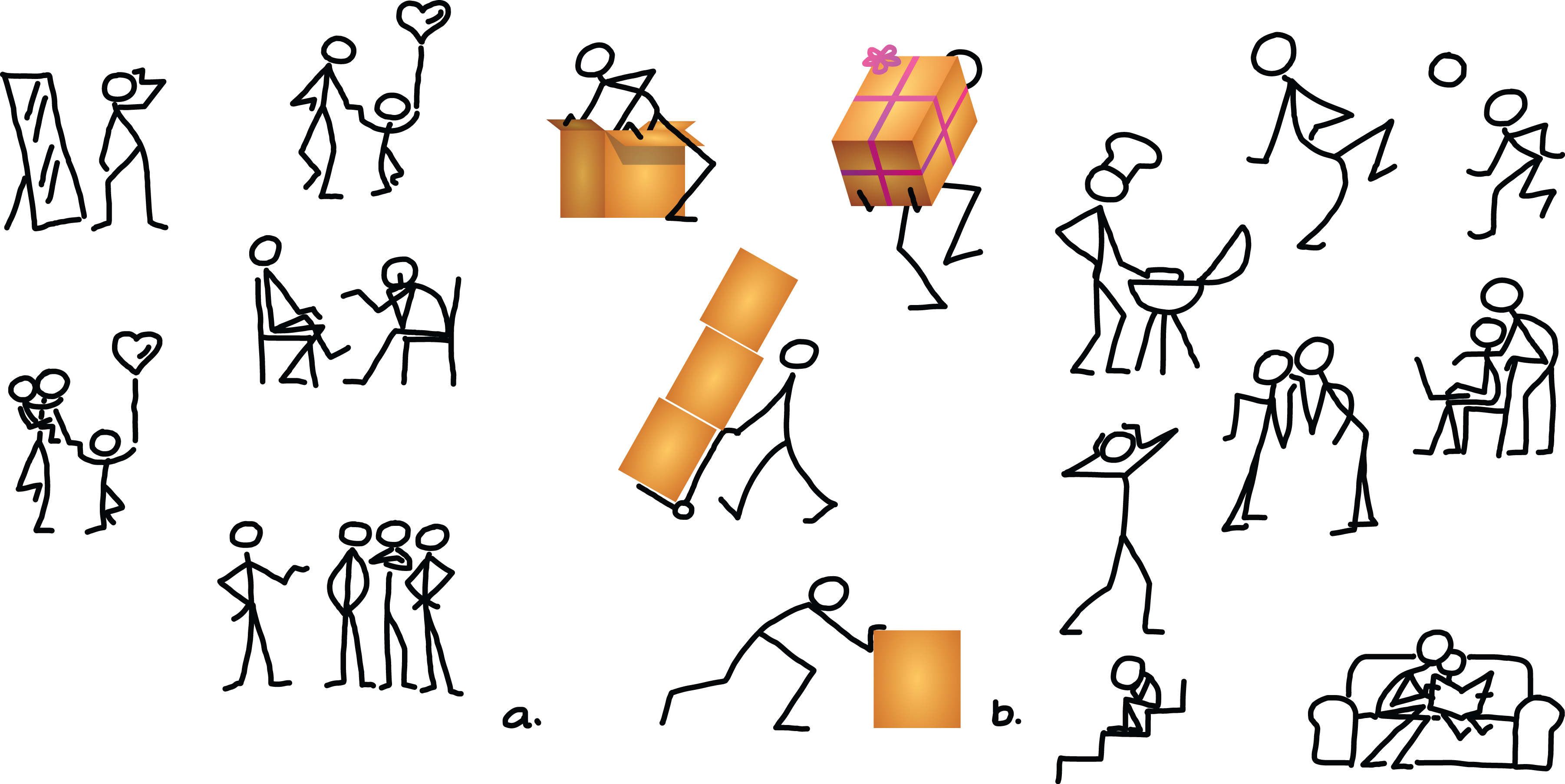 We’ve all got lots of feelings.
Sometimes they get all mixed up.
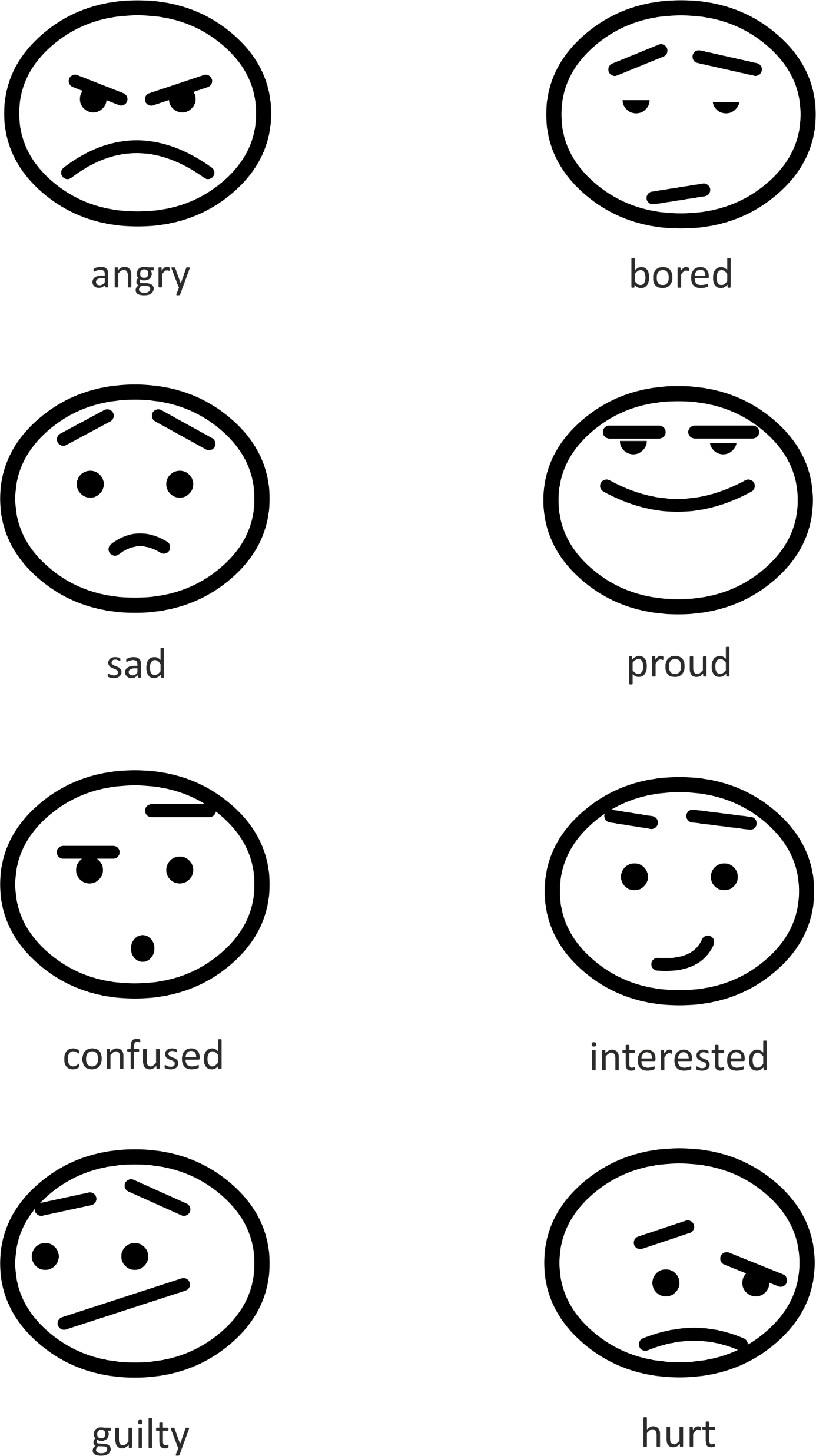 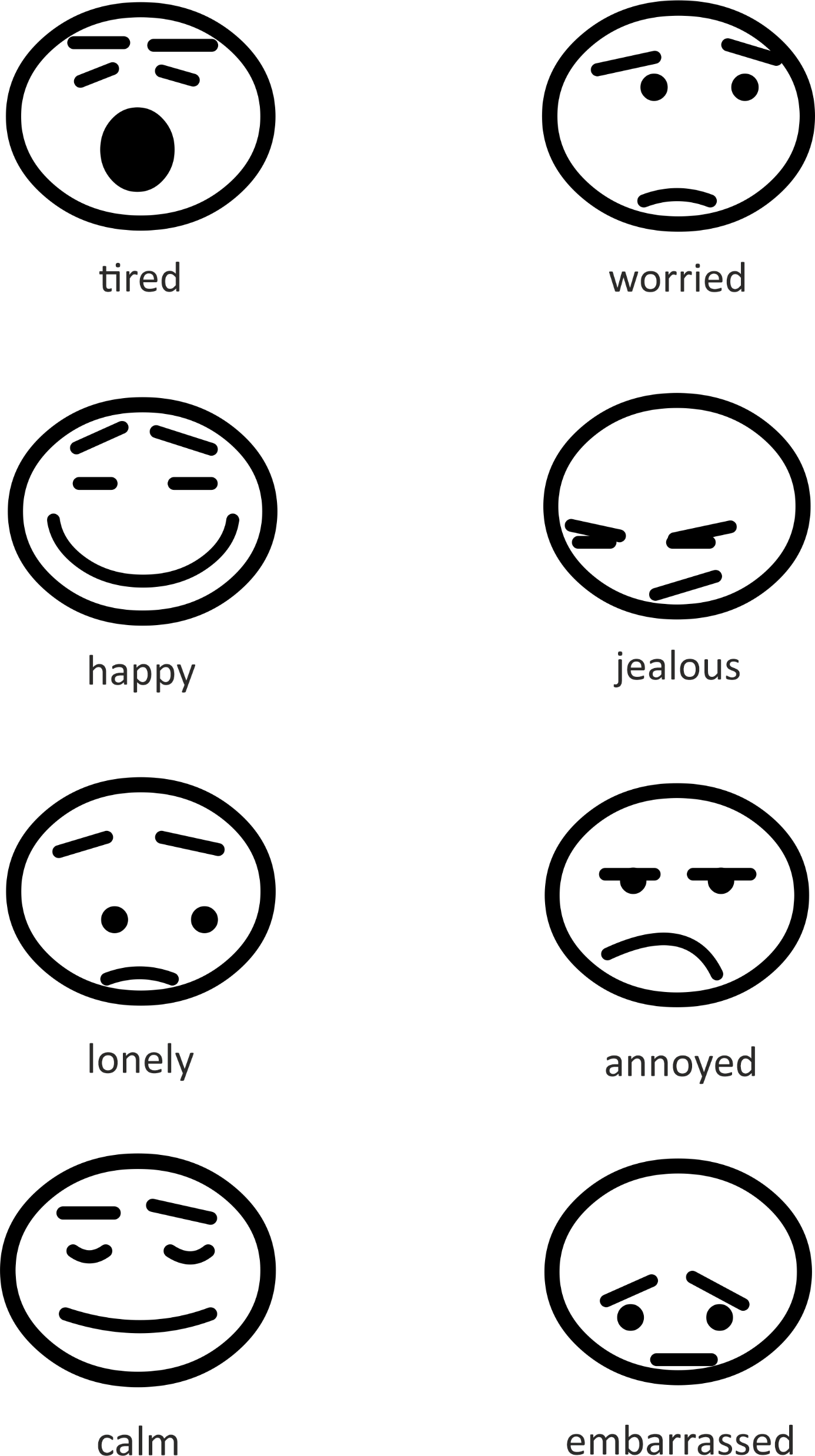 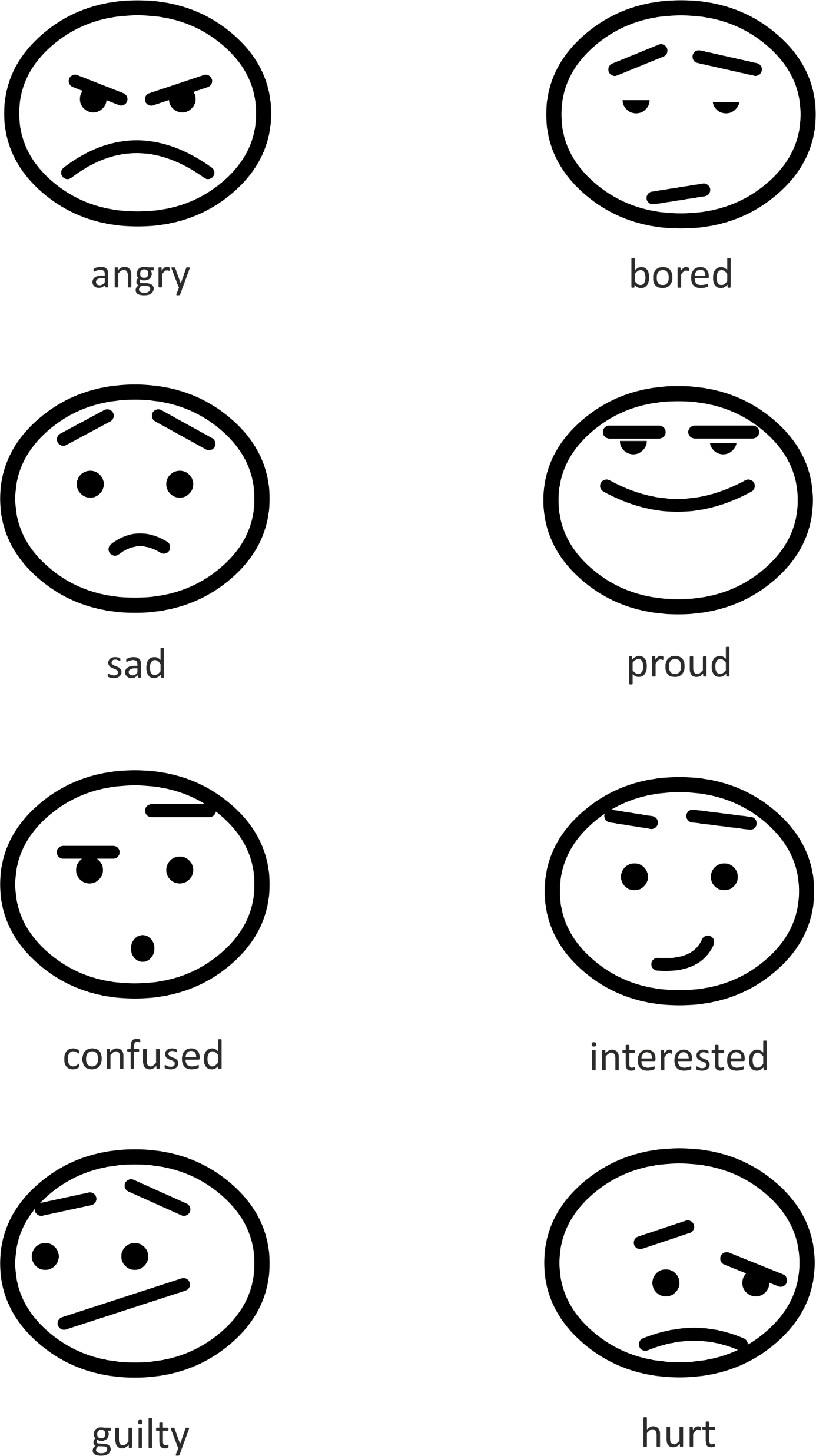 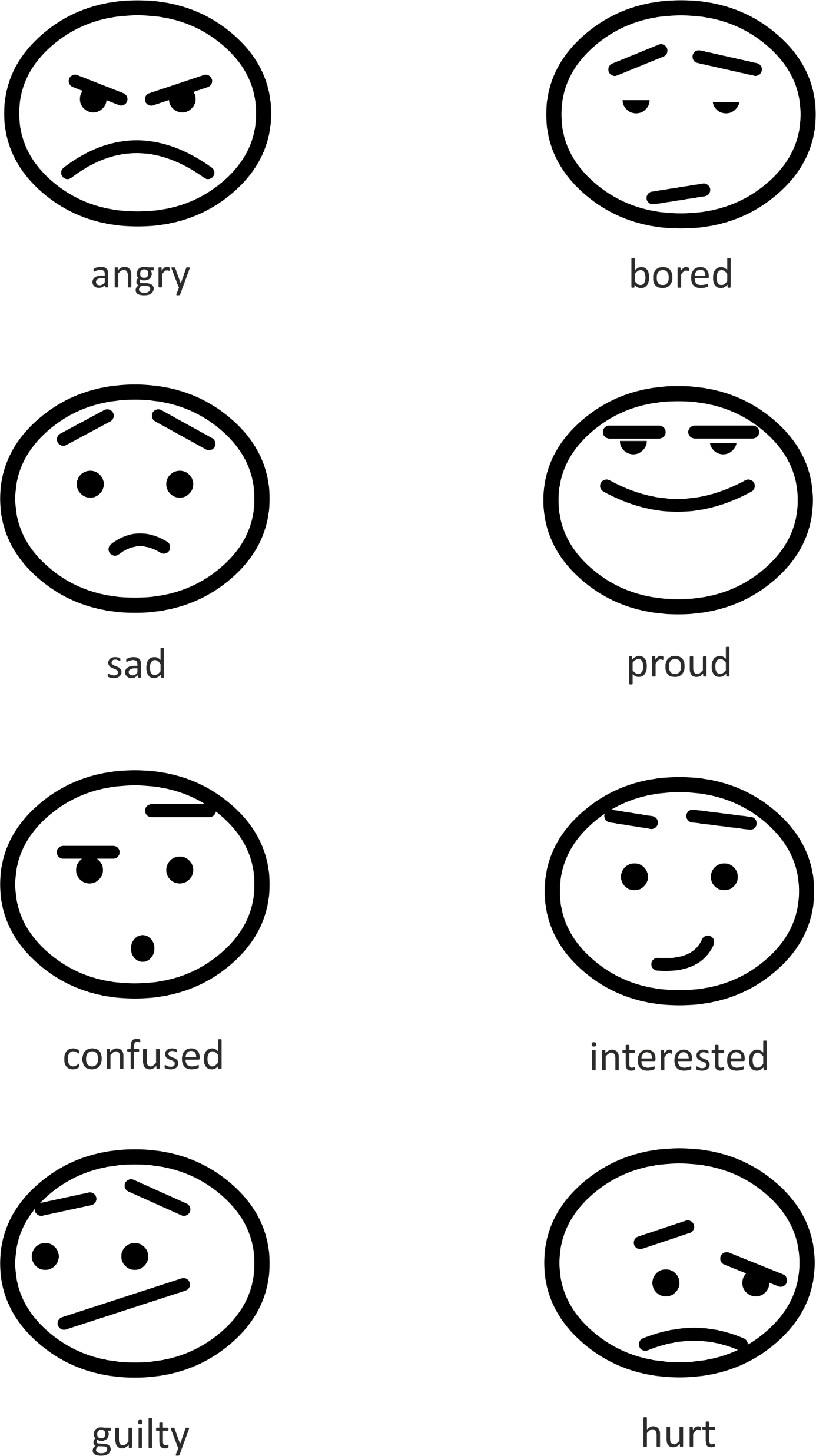 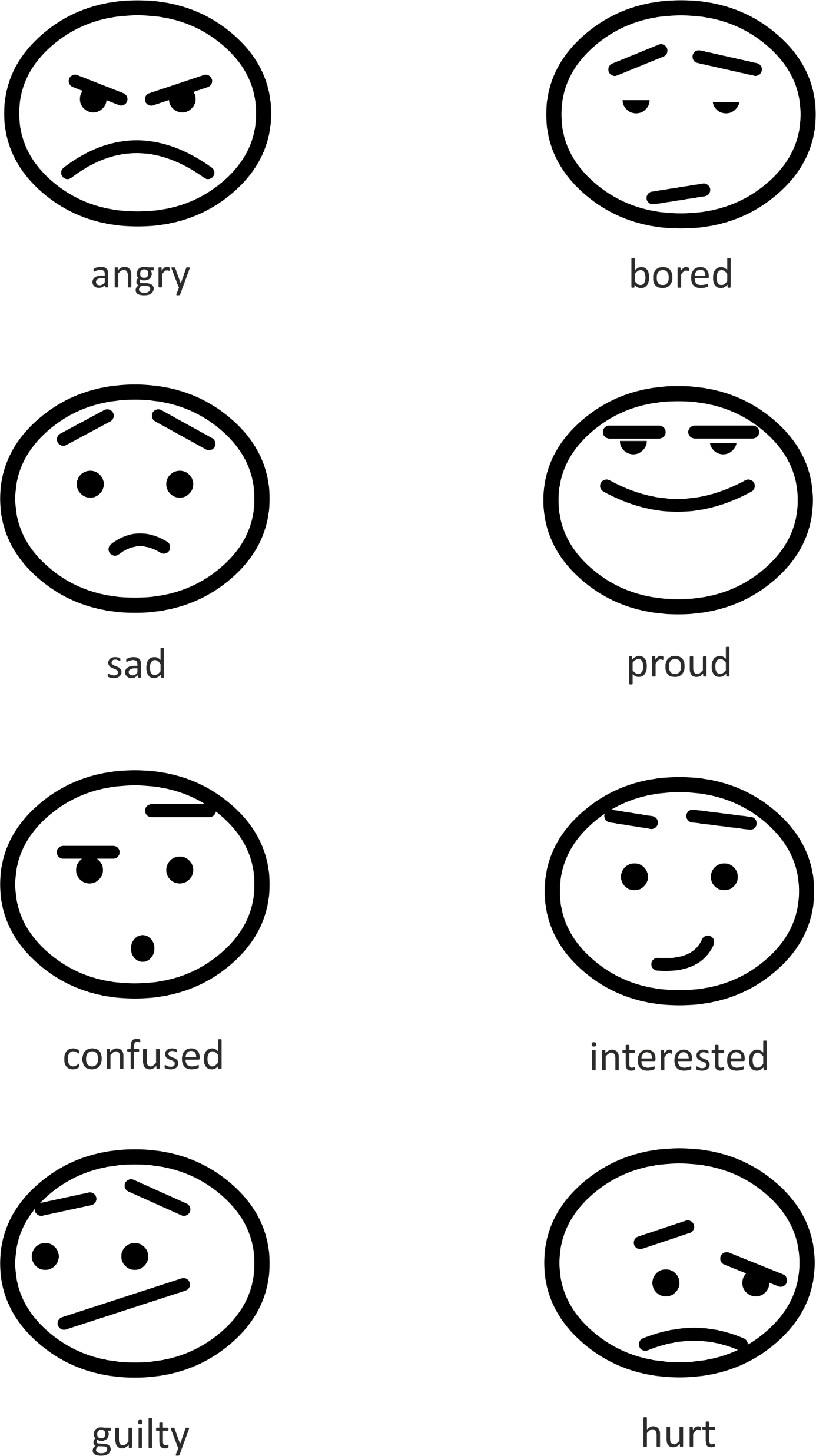 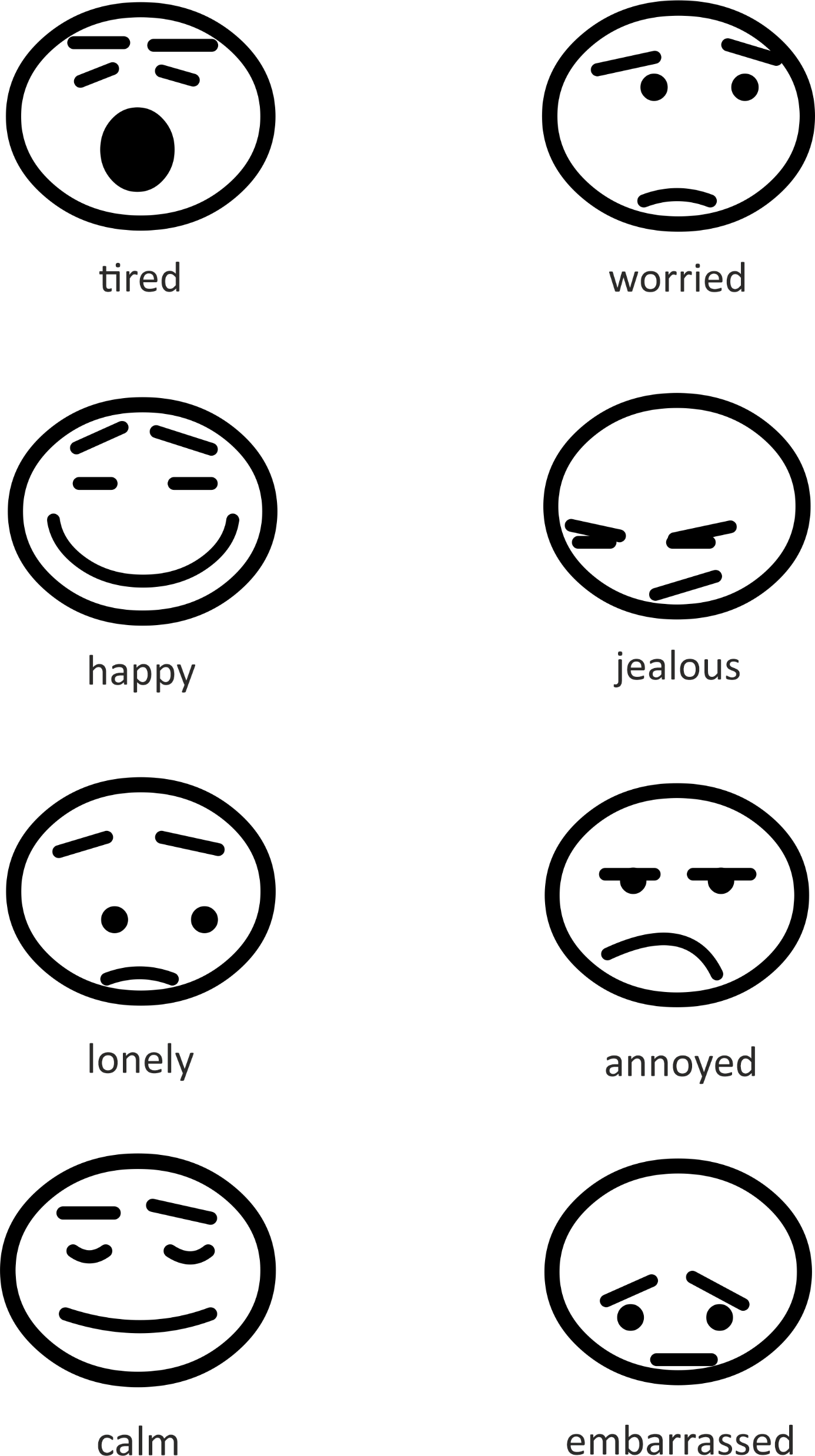 We can talk about them and feel better.
We all have a lot to think about and get used to.
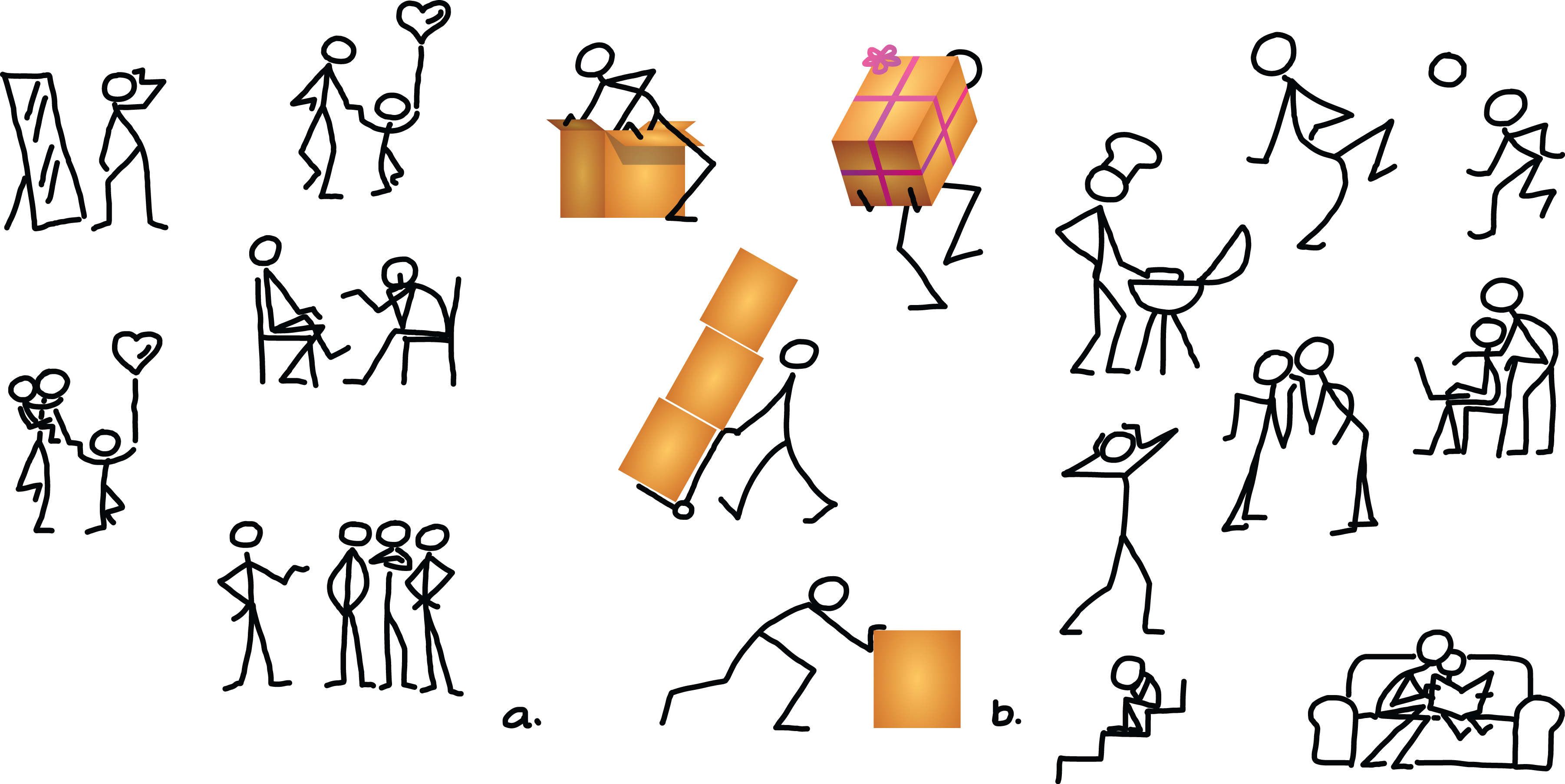 We can share any worries we have.
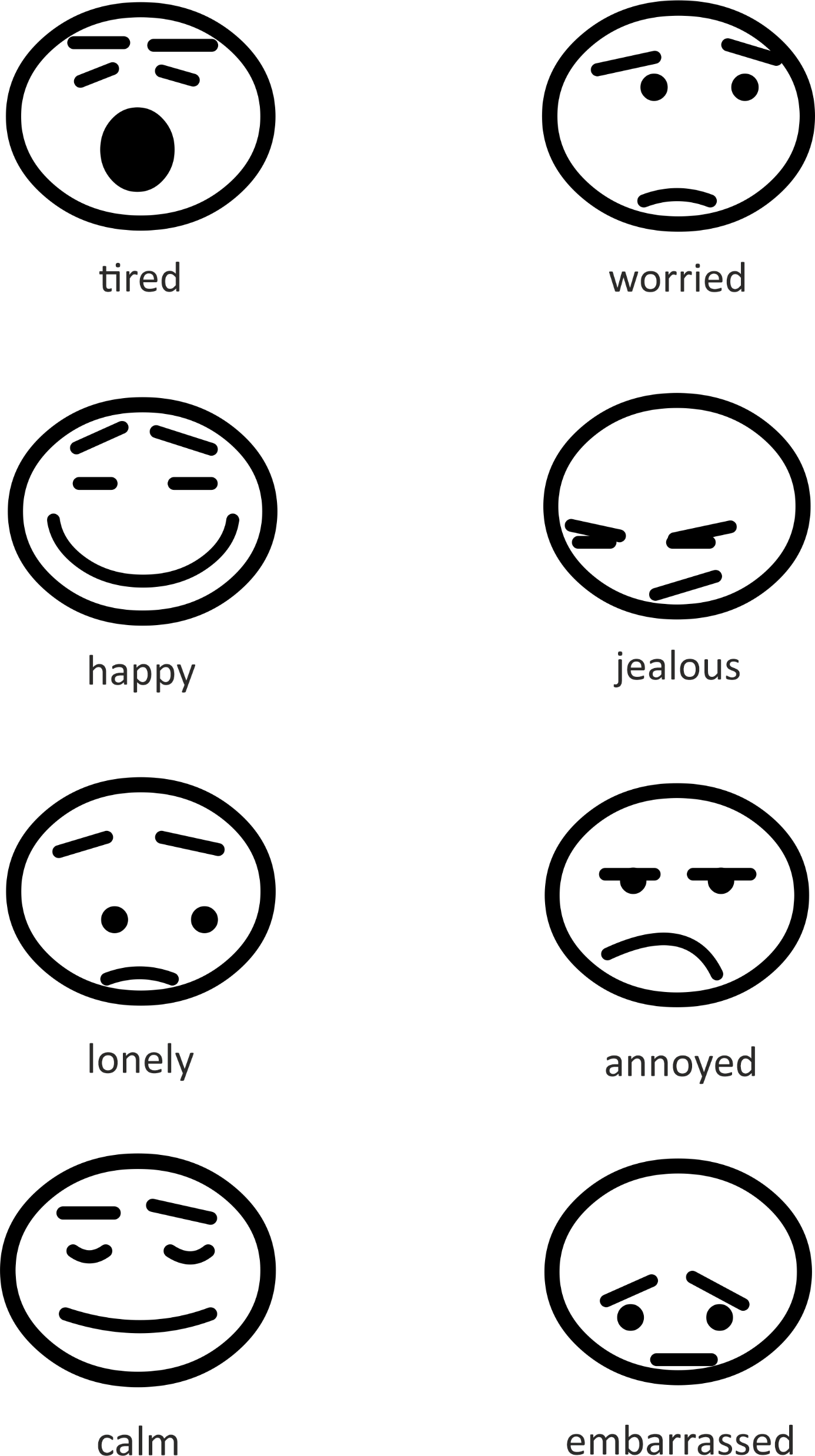 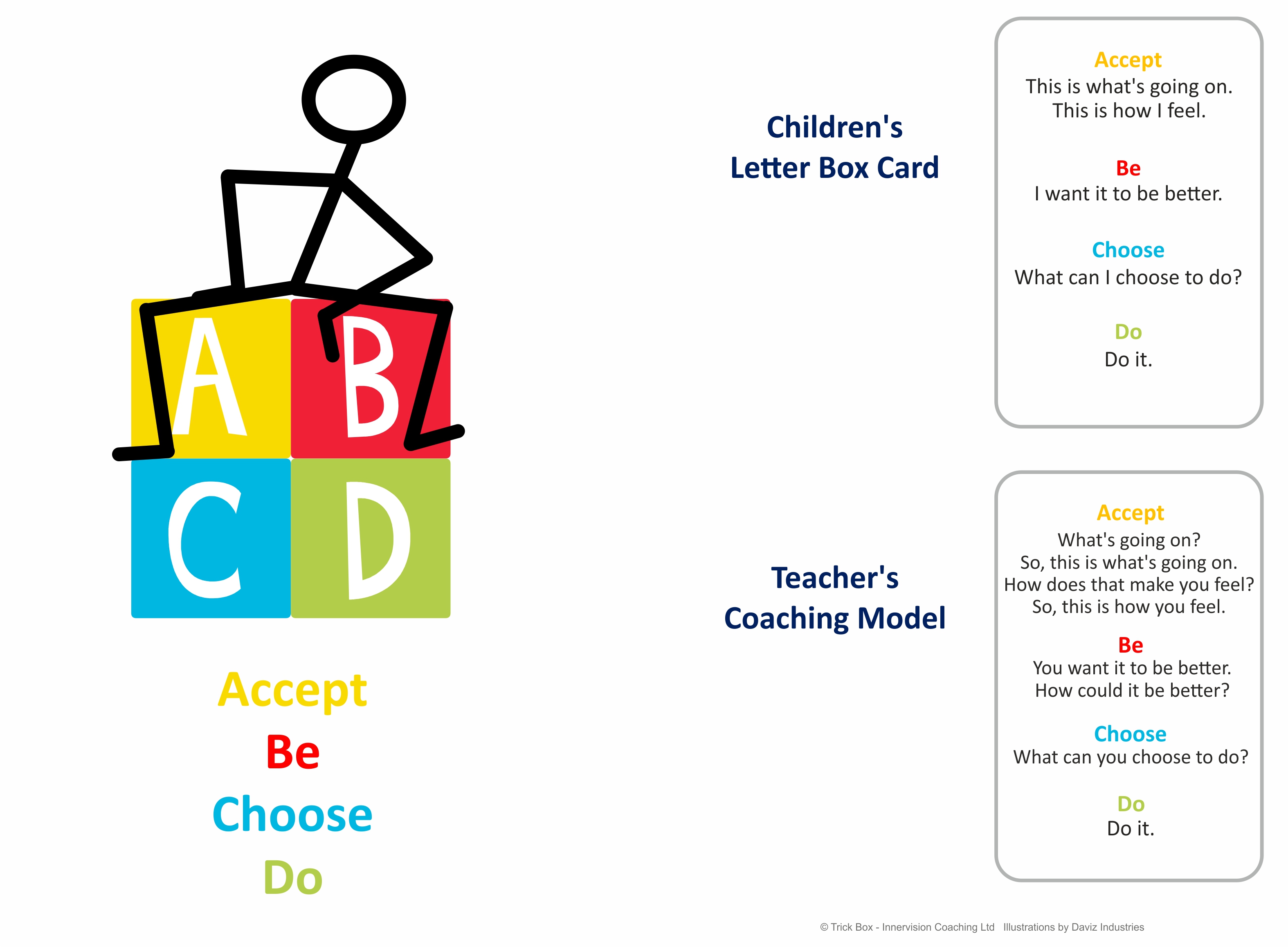 The Letter Box can help us.
Or maybe you know the 
Feel Better Rhyme.
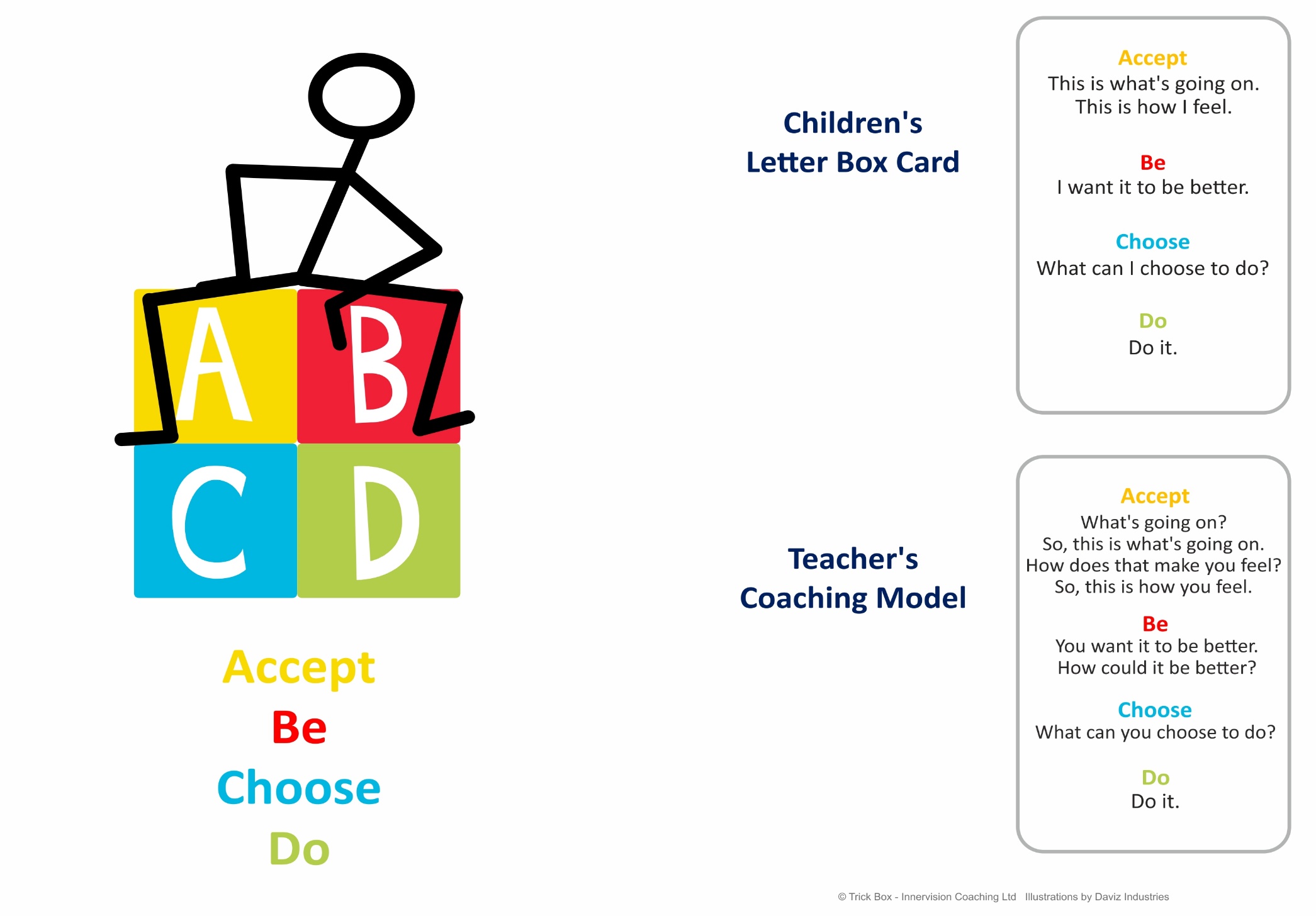 We have lots of tricks to help us.
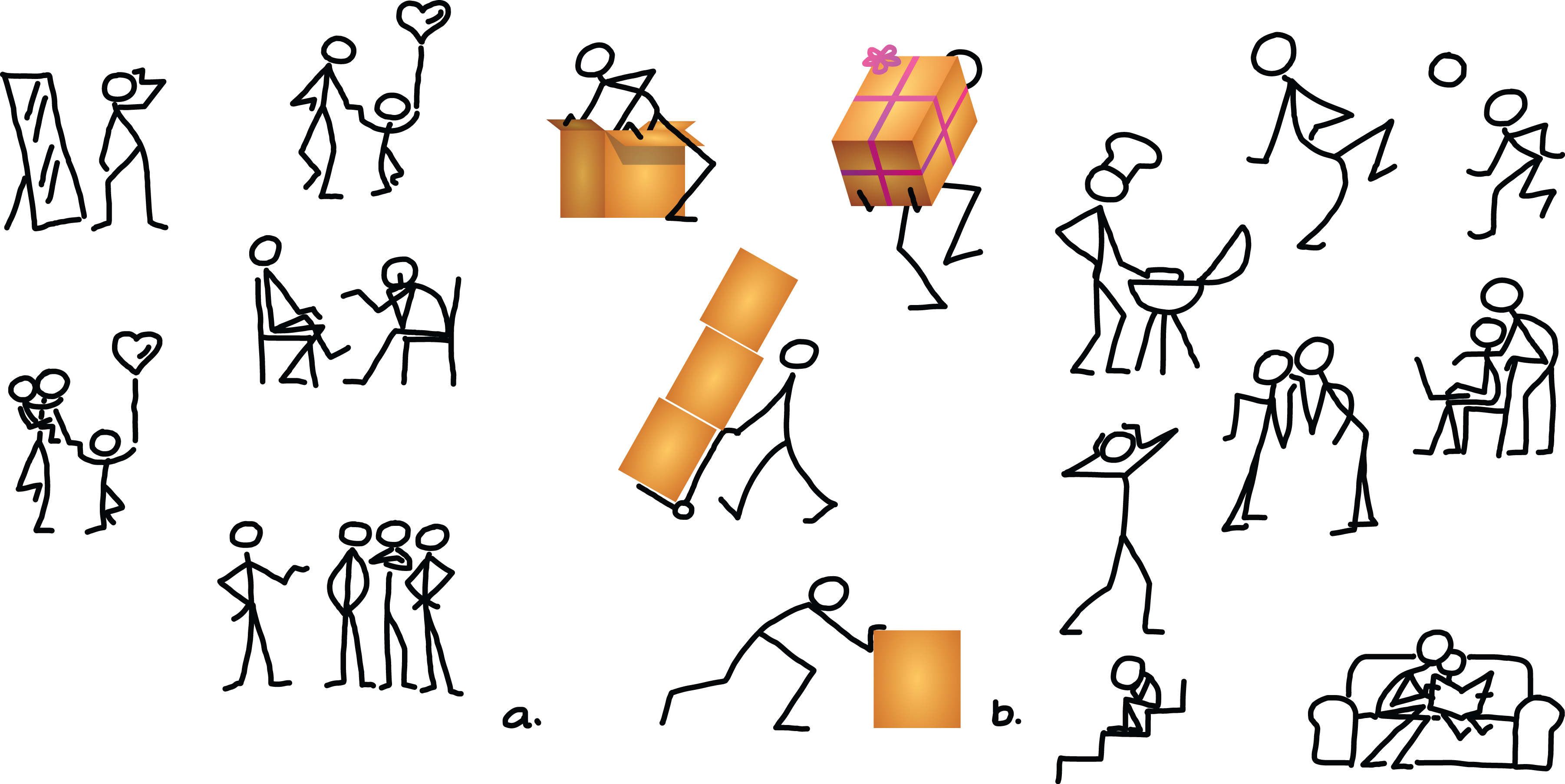 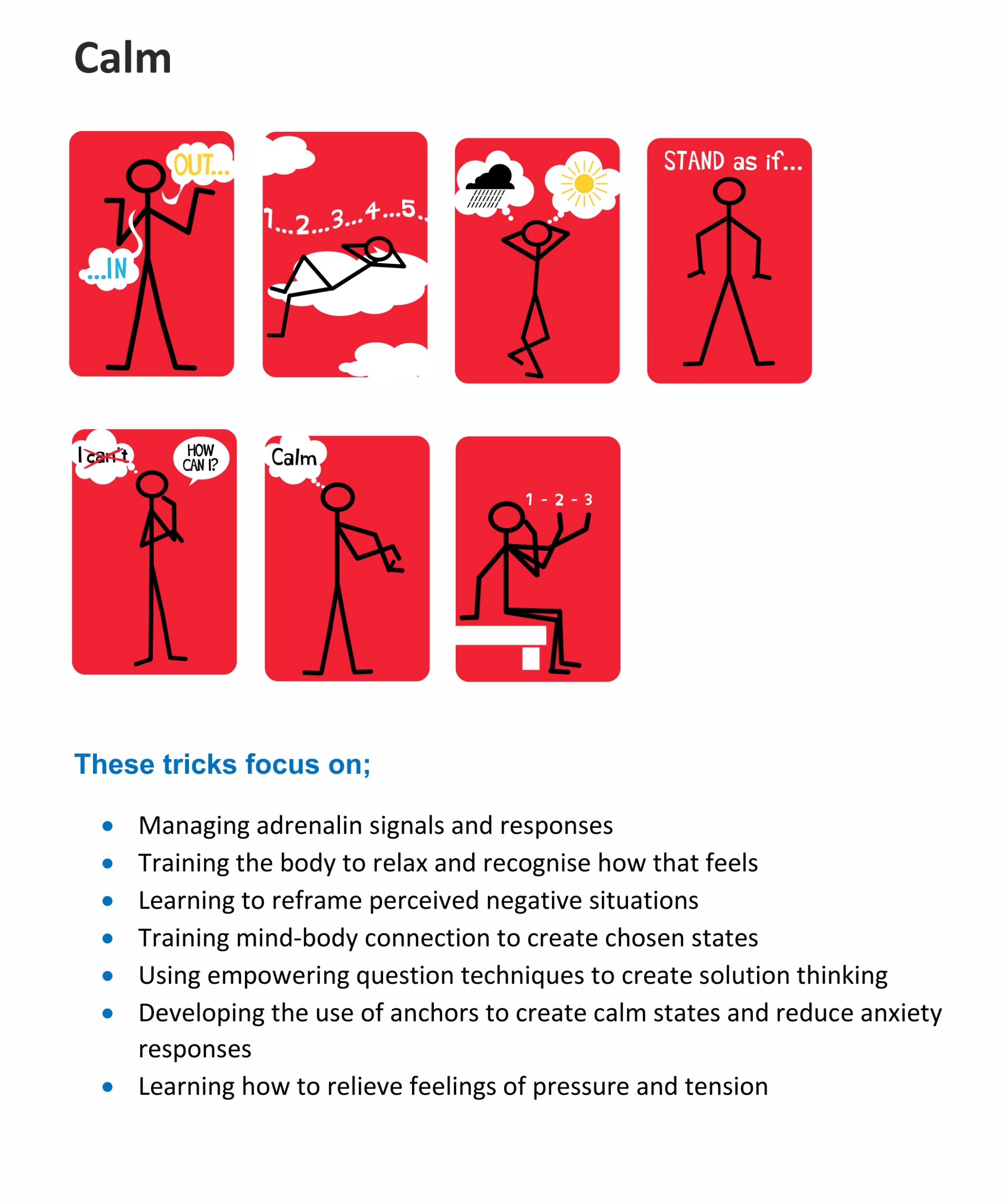 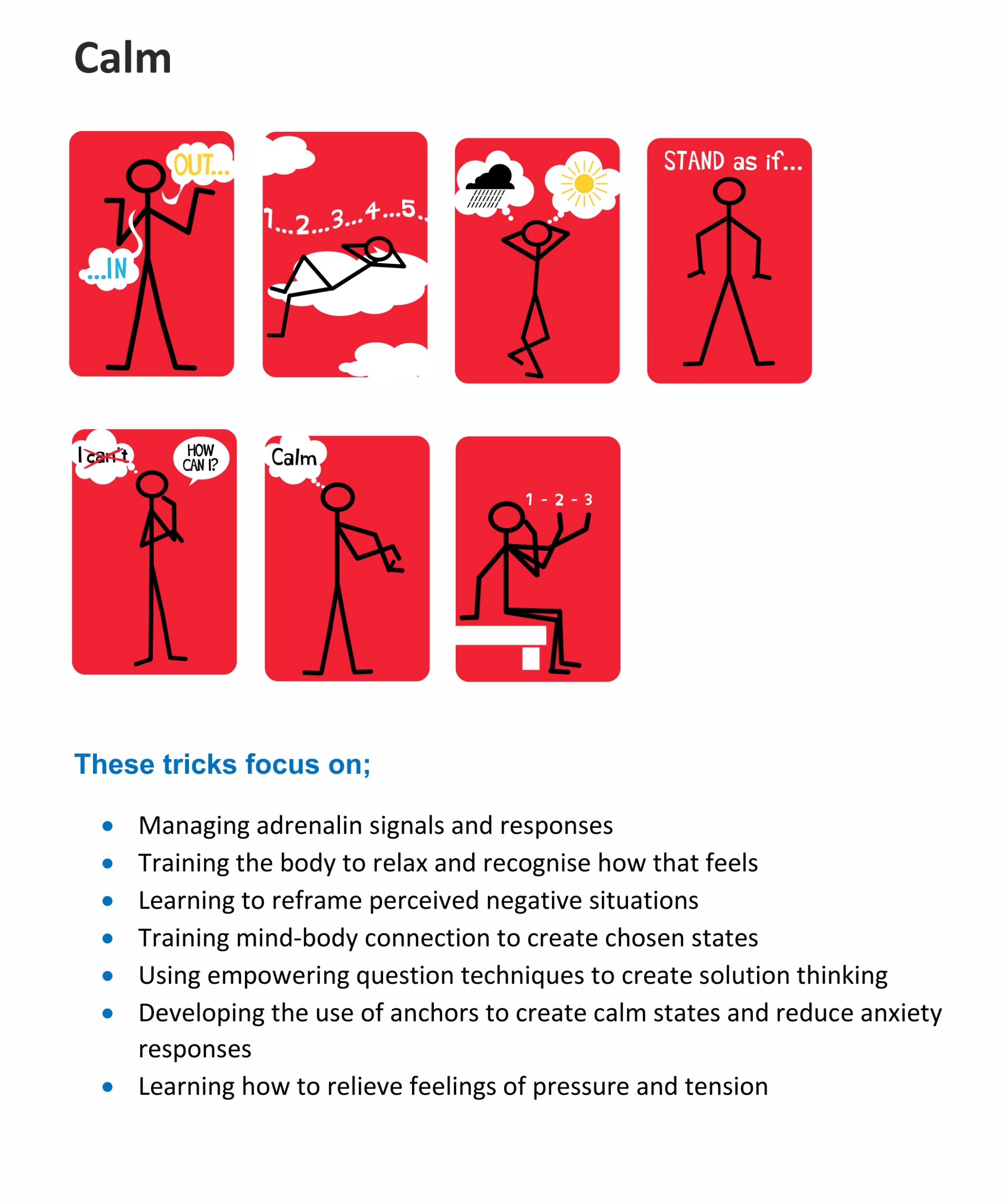 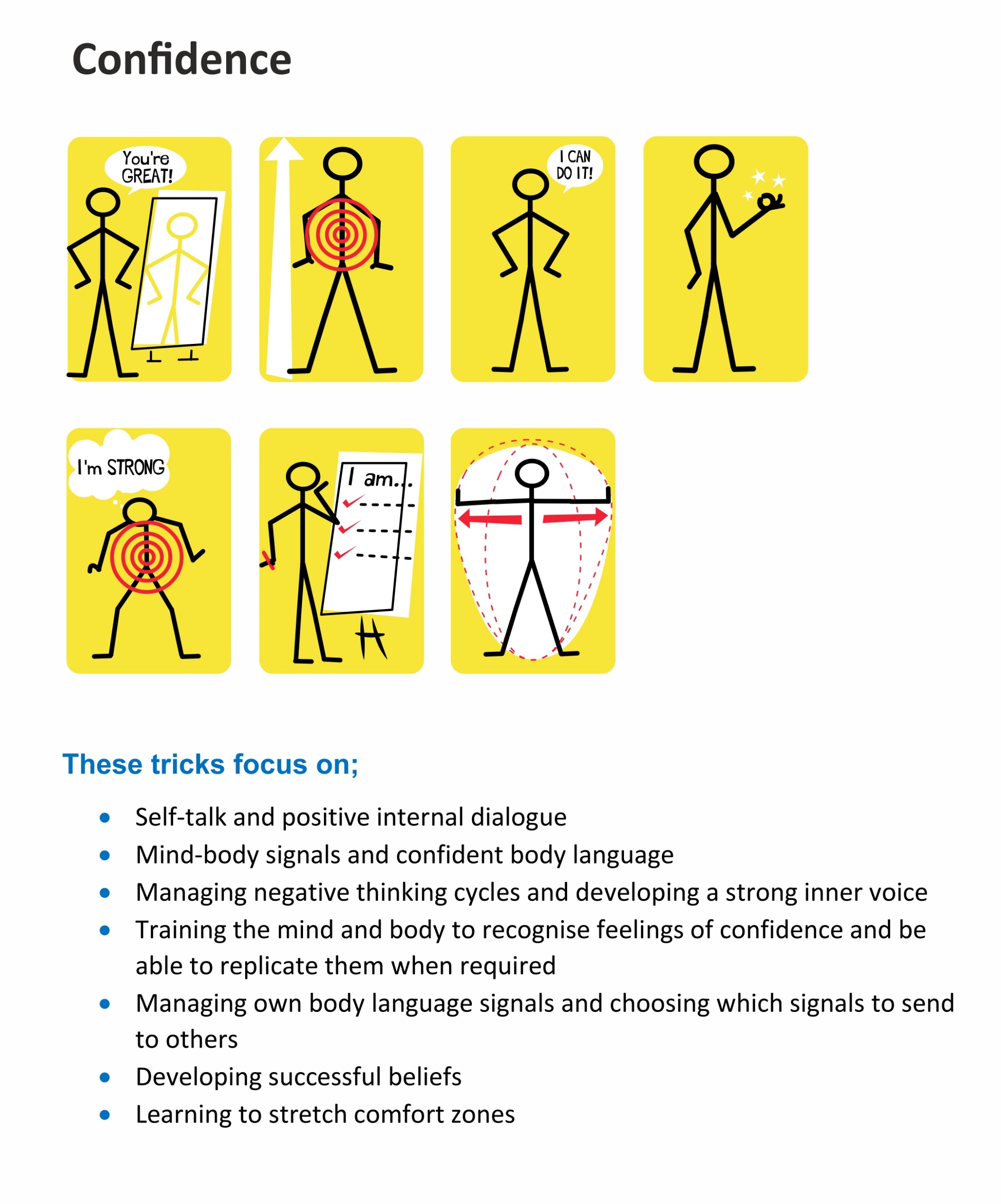 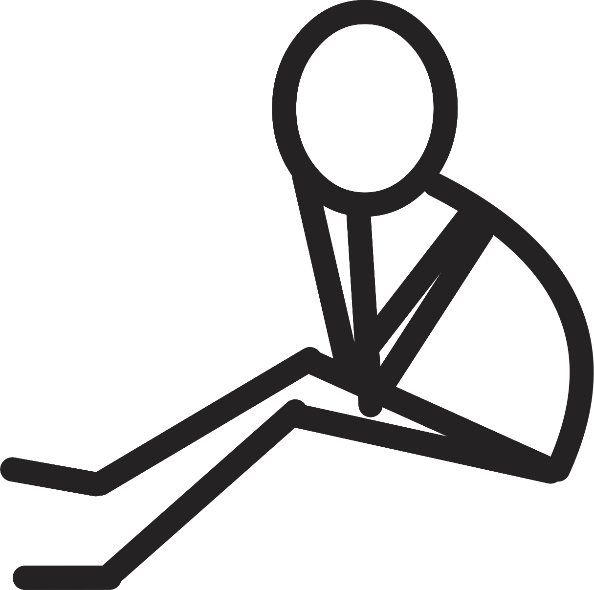 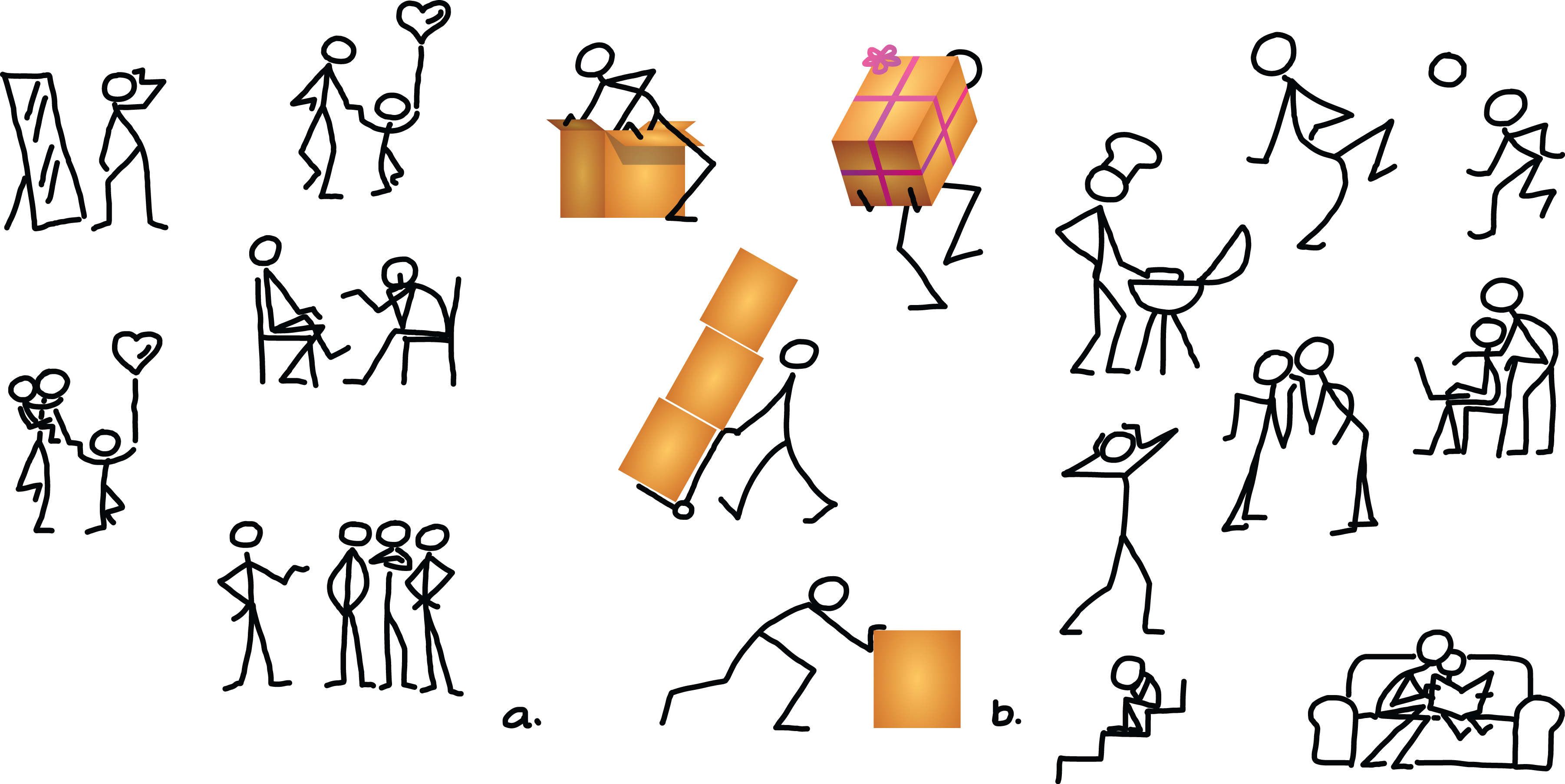 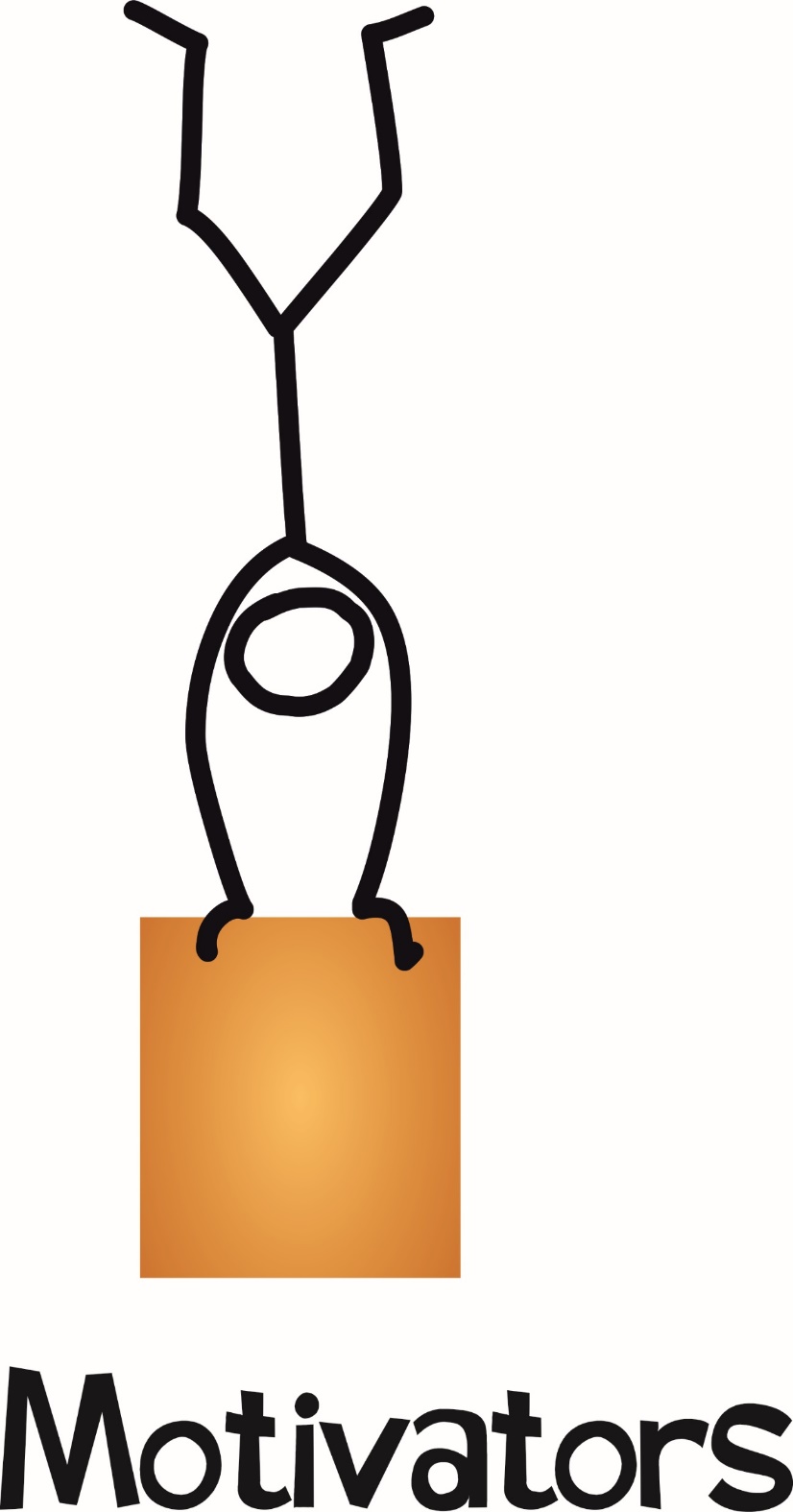 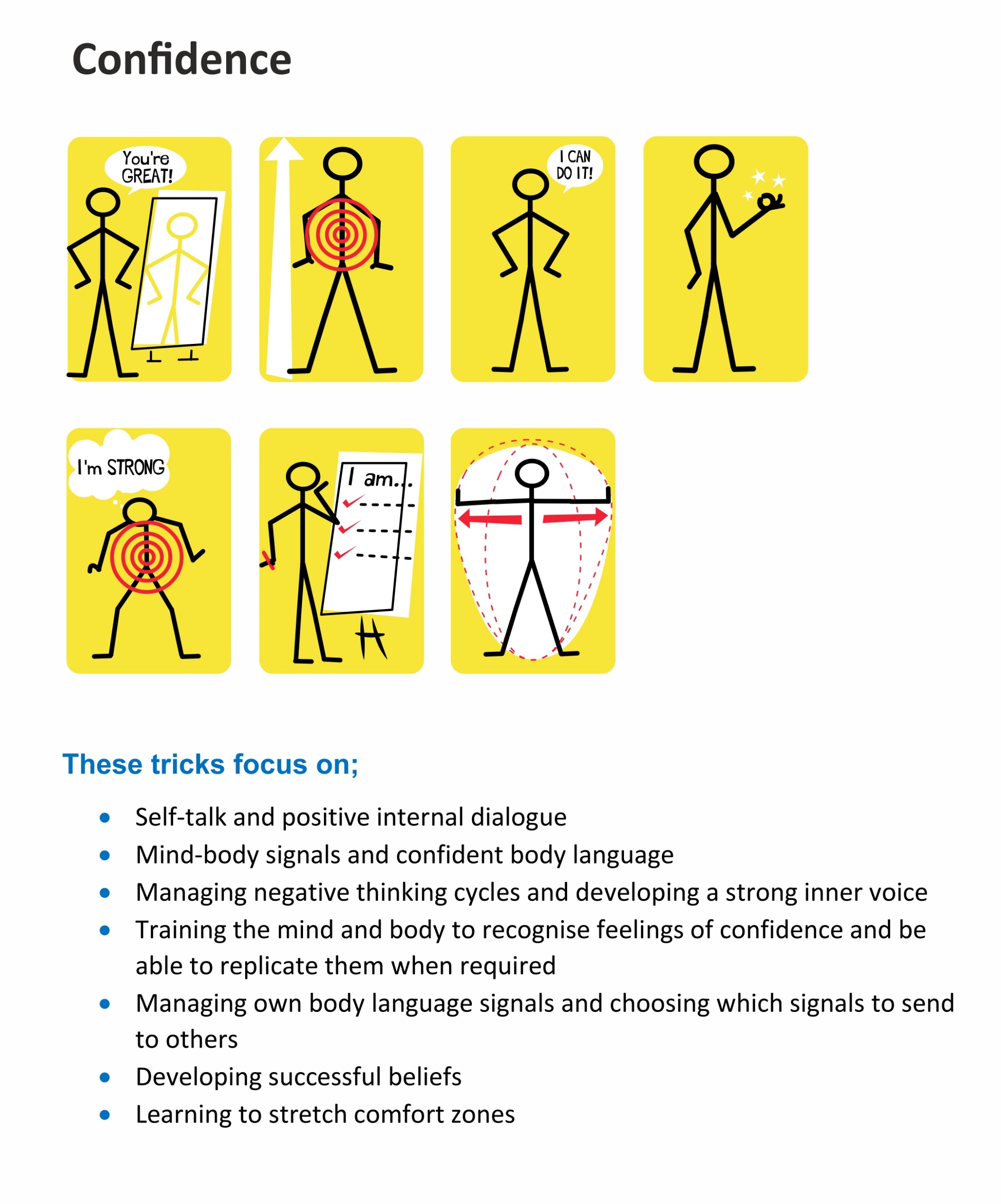 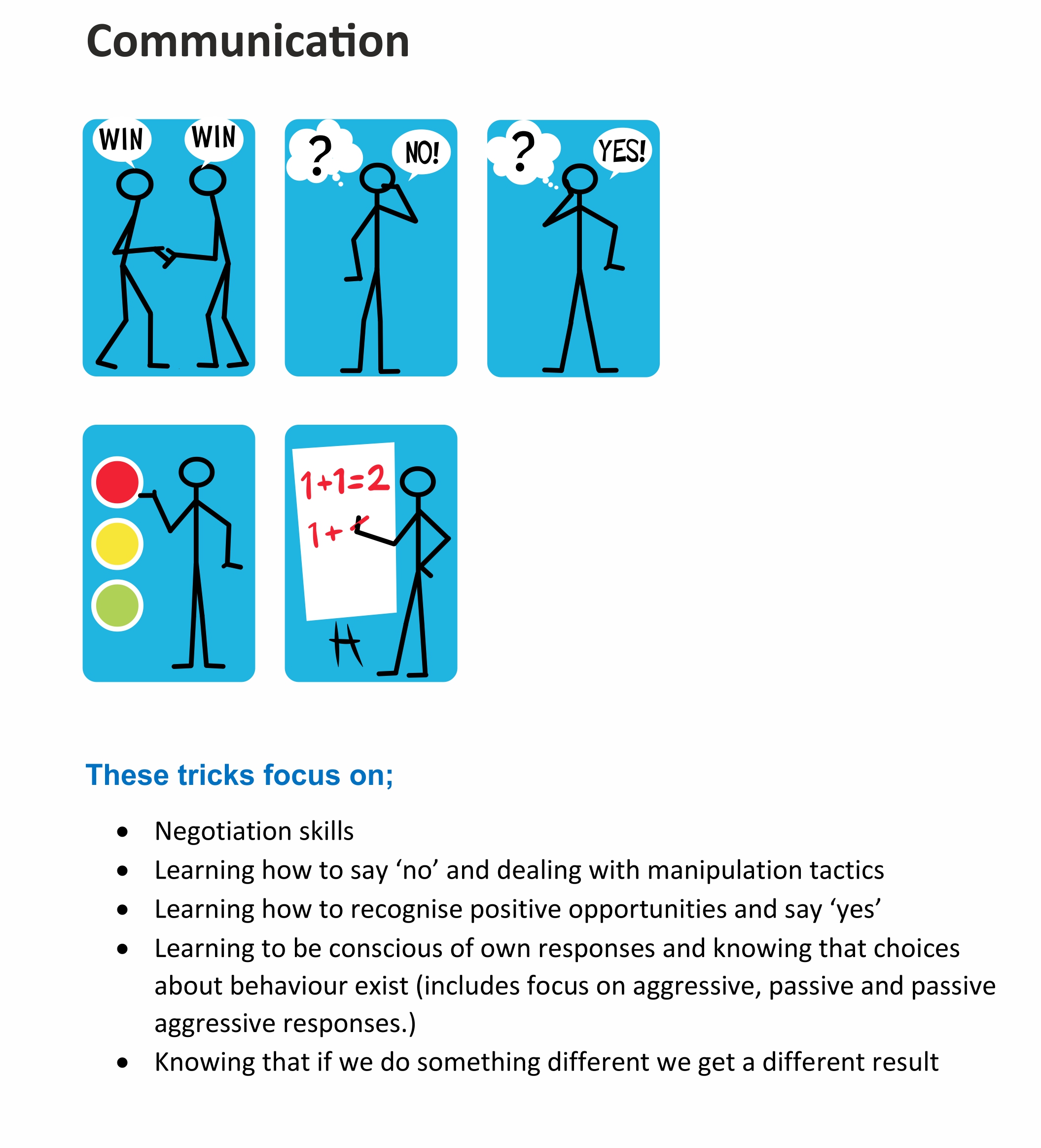 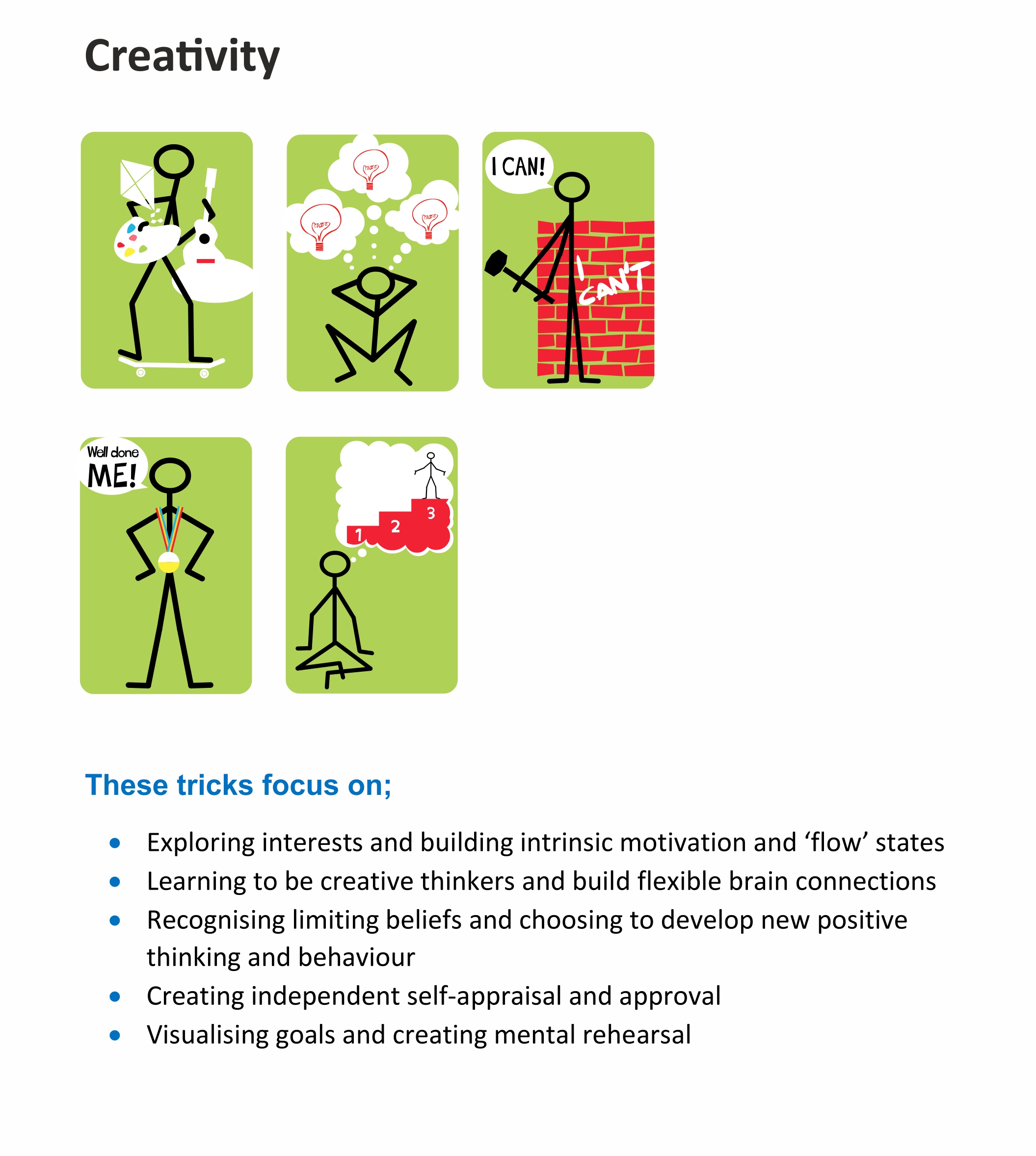 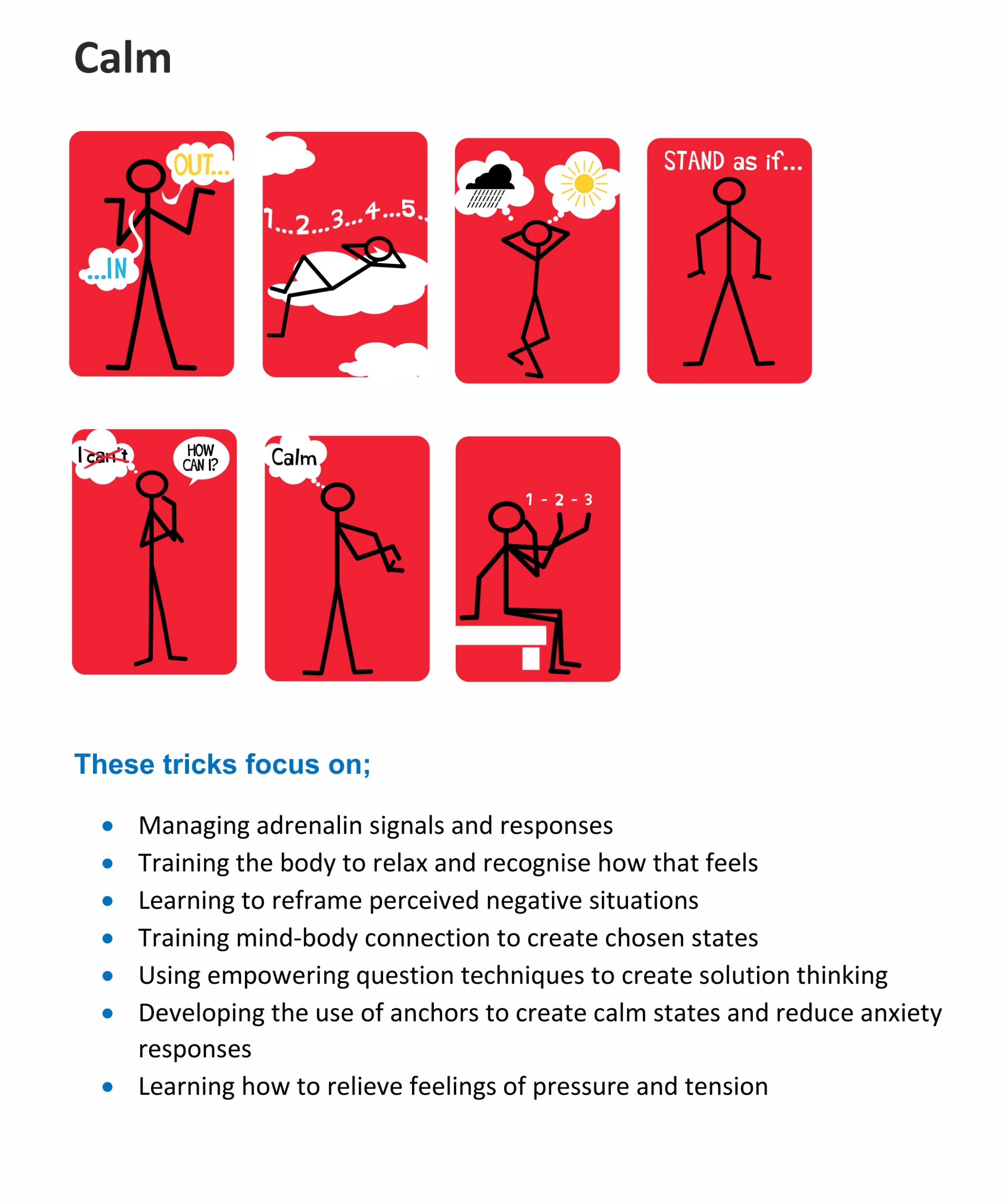 We can all help each other to feel better and find a sunny side.
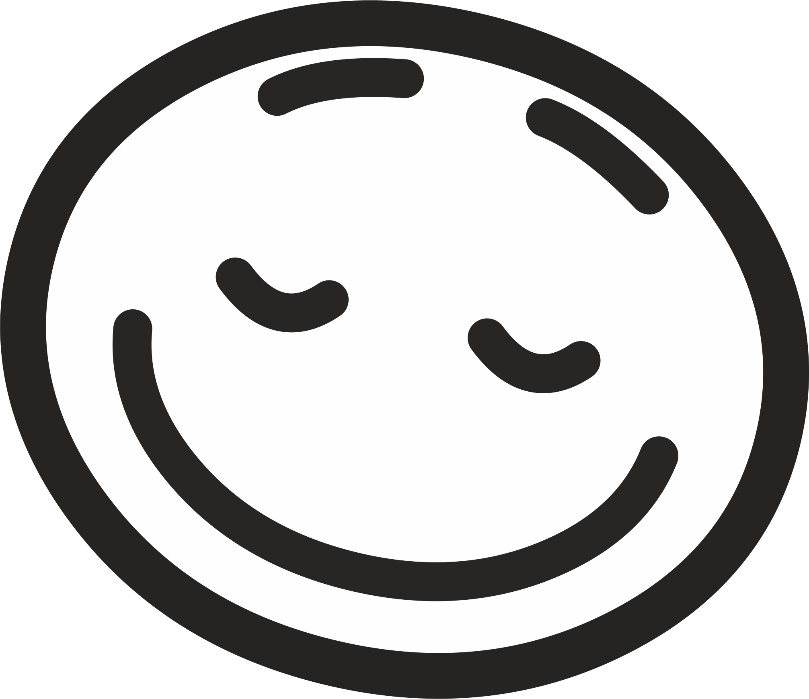 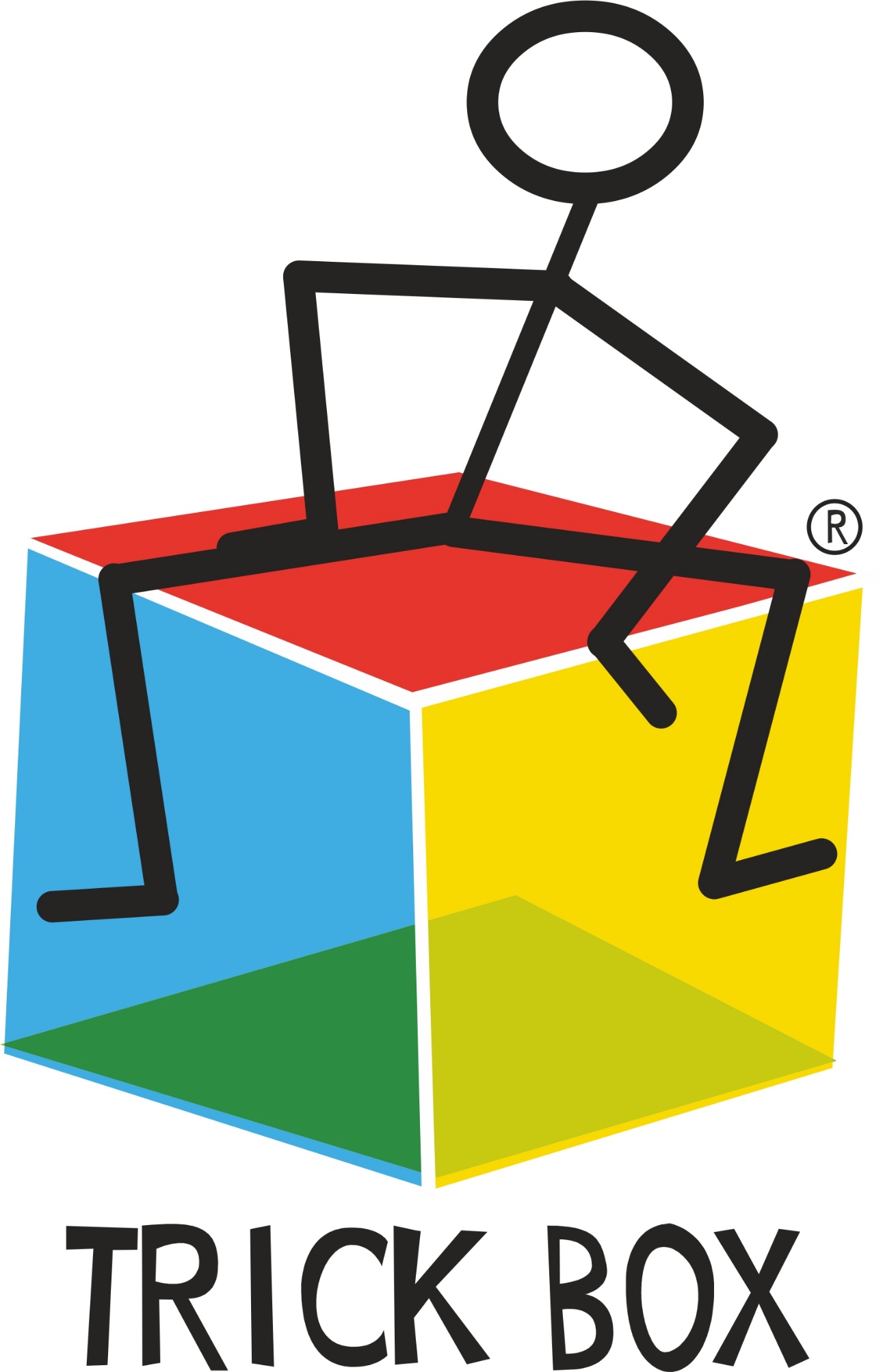